Σχεσιακές Βάσεις Δεδομένωνκαι SQLite
Κεφάλαιο 14
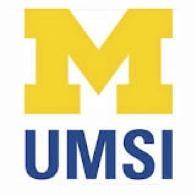 Python για Όλους
www.py4e.com
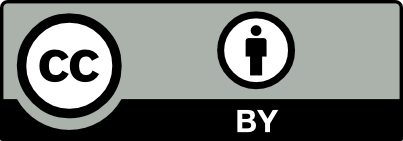 [Speaker Notes: Σημείωση από τον  Chuck. Εάν χρησιμοποιείτε αυτό το υλικό, μπορείτε να αφαιρέσετε το λογότυπο UM και να το αντικαταστήσετε με το δικό σας, αλλά διατηρήστε το λογότυπο CC-BY στην πρώτη σελίδα καθώς την/τις σελίδα/ες αναγνώρισης.]
SQLite Browser
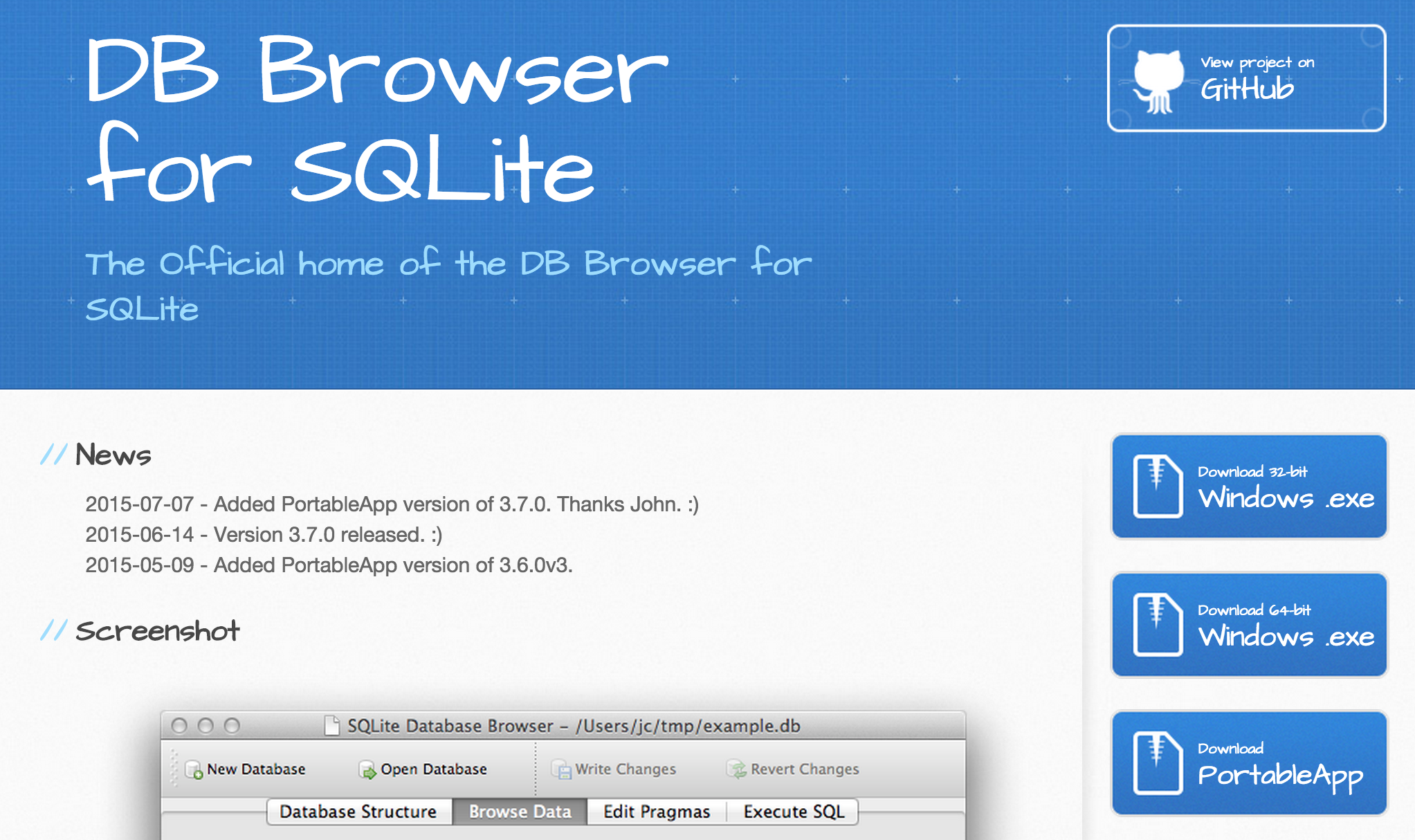 http://sqlitebrowser.org/
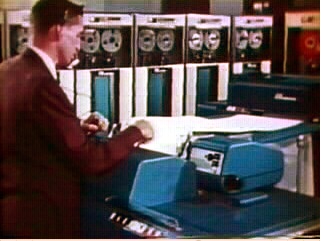 ΠΑΛΙΑ
Ταξινόμηση
ΝΕΑ
Ταξινόμηση
Διαδοχική Κύρια 
Ενημέρωση
Δεκαετία του 1970
Συγχώνευση
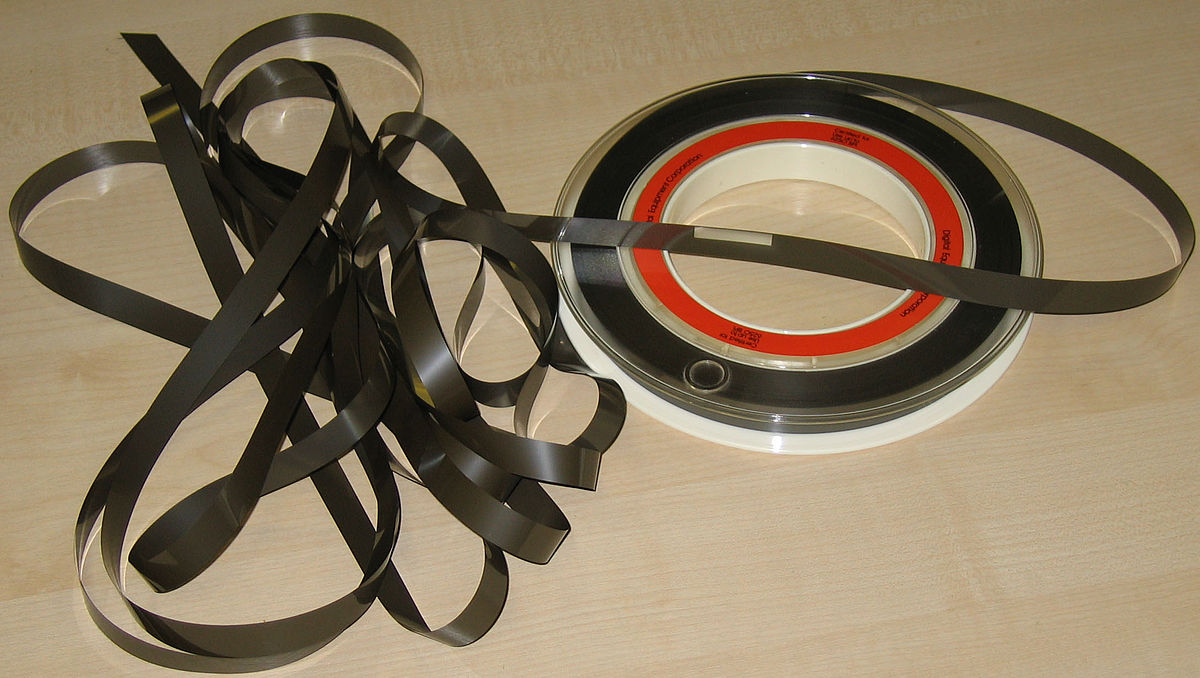 Ταξινομημένες συναλλαγές
https://en.wikipedia.org/wiki/IBM_729
Τυχαία Προσπέλαση
Όταν μπορείτε να προσπελάσετε τυχαία τα δεδομένα...
Πώς μπορείτε να δομήσετε τα δεδομένα ώστε να είναι πιο αποτελεσματικά?
Η ταξινόμηση μπορεί να μην είναι η καλύτερη ιδέα
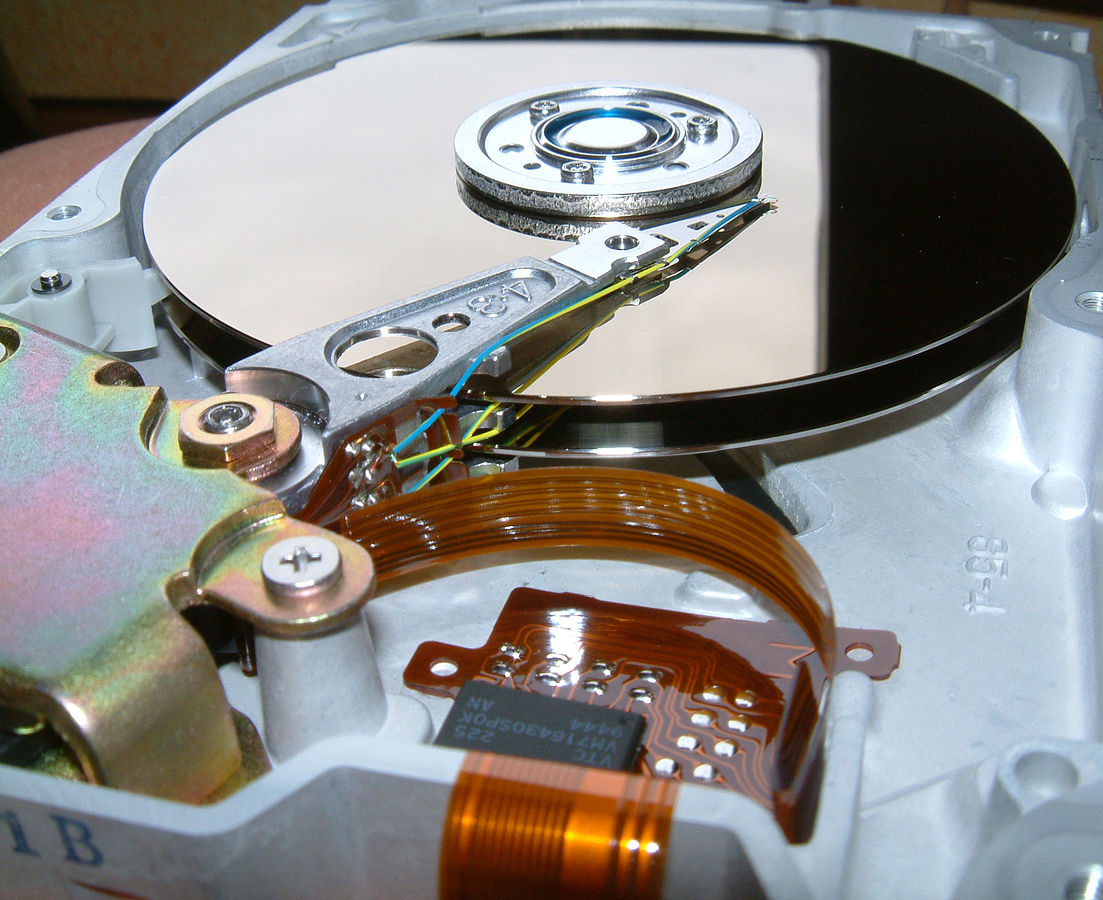 https://en.wikipedia.org/wiki/Hard_disk_drive_platter
Σχεσιακές Βάσεις Δεδομένων
Οι σχεσιακές βάσεις δεδομένων μοντελοποιούν δεδομένα αποθηκεύοντας γραμμές και στήλες σε πίνακες. Η δύναμη της σχεσιακής βάσης δεδομένων έγκειται στην ικανότητά της να ανακτά αποτελεσματικά δεδομένα από αυτούς τους πίνακες και ιδίως όταν υπάρχουν πολλοί πίνακες και οι σχέσεις μεταξύ αυτών των πινάκων εμπλέκονται στο ερώτημα.
http://en.wikipedia.org/wiki/Relational_database
Ορολογία
Βάση Δεδομένων – περιέχει πολλούς πίνακες
Σχέση (ή πίνακας) - περιέχει πλειάδες και ιδιότητες
Πλειάδες (ή εγγραφές) - ένα σύνολο πεδίων που αντιπροσωπεύει γενικά ένα «αντικείμενο» όπως ένα άτομο ή ένα μουσικό κομμάτι
Ιδιότητες (επίσης στήλες ή πεδία) - ένα από τα πιθανώς πολλά στοιχεία δεδομένων που αντιστοιχούν στο αντικείμενο που αντιπροσωπεύεται από την εγγραφή
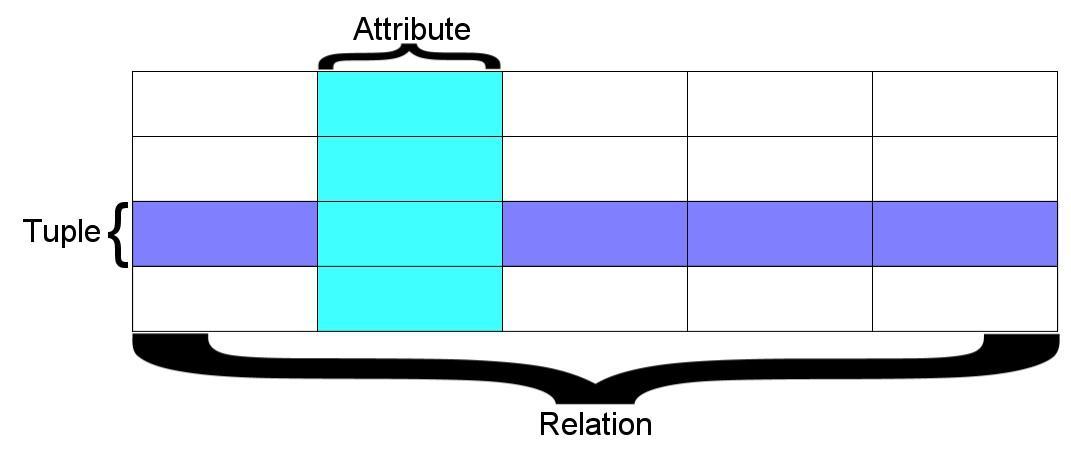 / Ιδιότητα
/ Πλειάδα
/ Σχέση
Μια σχέση ορίζεται ως ένα σύνολο πλειάδων που έχουν τις ίδιες ιδιότητες. Μια πλειάδα αντιπροσωπεύει συνήθως ένα αντικείμενο και πληροφορίες σχετικά με αυτό το αντικείμενο. Τα αντικείμενα είναι συνήθως φυσικά αντικείμενα ή έννοιες. Μια σχέση συνήθως περιγράφεται ως πίνακας, ο οποίος είναι οργανωμένος σε γραμμές και στήλες. Όλα τα δεδομένα στα οποία αναφέρεται μια ιδιότητα βρίσκονται στον ίδιο τομέα και συμμορφώνονται με τους ίδιους περιορισμούς. (Wikipedia)
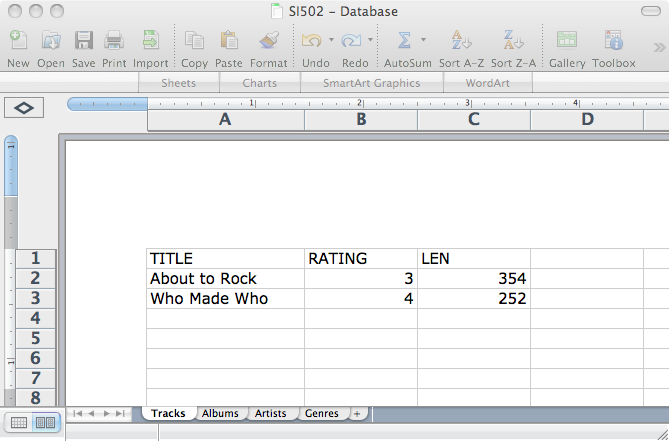 Columns / Attributes
Στήλες / Ιδιότητες
Γραμμές / Πλειάδες
Rows /
Tuples
Πίνακες / Σχέσεις
Tables / Relations
SQL
Δομημένη Γλώσσα Ερωταποκρίσεων (Structured Query Language) είναι η γλώσσα που χρησιμοποιούμε για την διατύπωση εντολών στη βάση δεδομένων
-  Create data / Δημιουργία δεδομένων (γνωστός και ως Insert)
-  Retrieve data / Ανάκτηση δεδομένων
-  Update data / Ενημέρωση δεδομένων
-  Delete data / Διαγραφή δεδομένων
http://en.wikipedia.org/wiki/SQL
Αρχεία Εισόδου
Προγράμματα Python
Αρχείο Βάσης Δεδομένων
SQL
R
SQL
Αρχεία Εξόδου
SQLite
Browser
Excel
Εσείς
D3.js
Εφαρμογές Ιστού με Βάσεις Δεδομένων
Application Developer – Προγραμματιστής Εφαρμογής – Χτίζει τη λογική για την εφαρμογή, την εμφάνιση και την αίσθηση της εφαρμογής - παρακολουθεί την εφαρμογή για προβλήματα
Database Administrator – Διαχειριστής Βάσης Δεδομένων – Παρακολουθεί και προσαρμόζει τη βάση δεδομένων κατά την εκτέλεση του προγράμματος
Συχνά και τα δύο άτομα συμμετέχουν στη δημιουργία του "μοντέλου Δεδομένων"
Βάση Δεδομένων Διακομιστής Δεδομένων
Λογισμικό Εφαρμογής
Τελικός Χρήστης
SQL
SQL
Προγραμματιστής
Εργαλεία Βάσης Δεδομένων
DBA
Διαχειριστής Βάσης Δεδομένων
Ο διαχειριστής βάσης δεδομένων (DBA) είναι ένα άτομο υπεύθυνο για το σχεδιασμό, την εφαρμογή, τη συντήρηση και την επισκευή της βάσης δεδομένων ενός οργανισμού. Ο ρόλος περιλαμβάνει την ανάπτυξη και το σχεδιασμό στρατηγικών βάσεων δεδομένων, την παρακολούθηση και τη βελτίωση της απόδοσης και της ικανότητας της βάσης δεδομένων και τον προγραμματισμό για μελλοντικές απαιτήσεις επέκτασης. Μπορούν επίσης να σχεδιάσουν, να συντονίσουν και να εφαρμόσουν μέτρα ασφαλείας για τη διαφύλαξη της βάσης δεδομένων.
http://en.wikipedia.org/wiki/Database_administrator
Μοντέλο Βάσης Δεδομένων
Ένα μοντέλο βάσης δεδομένων ή σχήμα βάσης δεδομένων είναι η δομή ή η μορφή μιας βάσης δεδομένων, που περιγράφεται σε επίσημη γλώσσα που υποστηρίζεται από το σύστημα διαχείρισης βάσεων δεδομένων. Με άλλα λόγια, ένα «μοντέλο βάσης δεδομένων» είναι η εφαρμογή ενός μοντέλου δεδομένων όταν χρησιμοποιείται σε συνδυασμό με ένα σύστημα διαχείρισης βάσης δεδομένων.
http://en.wikipedia.org/wiki/Database_model
Συνήθη Συστήματα Βάσεων Δεδομένων
Τρία σημαντικά Συστήματα Διαχείρισης Βάσεων Δεδομένων σε ευρεία χρήση
-  Oracle - Μεγάλη, εμπορική, επιχειρησιακής κλίμακας, πολύ προσαρμόσιμη
-  MySql - Απλούστερη αλλά πολύ γρήγορη και επεκτάσιμη - εμπορική ανοιχτού κώδικα
-  SqlServer - Πολύ ωραία - από τη Microsoft (επίσης Access)
Πολλά άλλα μικρότερα έργα, δωρεάν και ανοιχτού κώδικα
-  HSQL, SQLite, Postgres, ...
SQLite βρίσκεται σε Πολλά Λογισμικά...
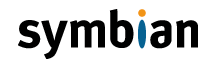 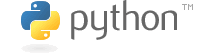 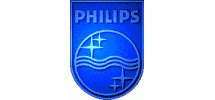 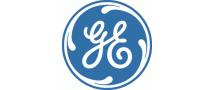 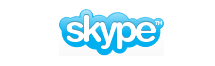 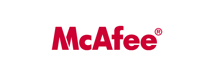 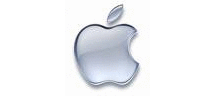 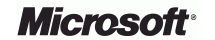 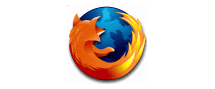 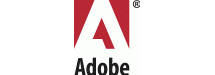 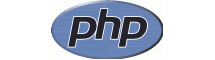 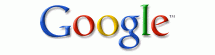 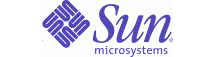 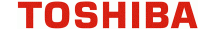 http://www.sqlite.org/famous.html
Πρόγραμμα Περιήγησης SQLite
SQLite είναι μια πολύ δημοφιλής βάση δεδομένων - είναι δωρεάν, γρήγορη και μικρή
Το πρόγραμμα περιήγησης SQLite μας επιτρέπει να χειριζόμαστε άμεσα αρχεία SQLite
http://sqlitebrowser.org/
SQLite είναι ενσωματωμένη στην Python και σε ένα πλήθος άλλων γλωσσών
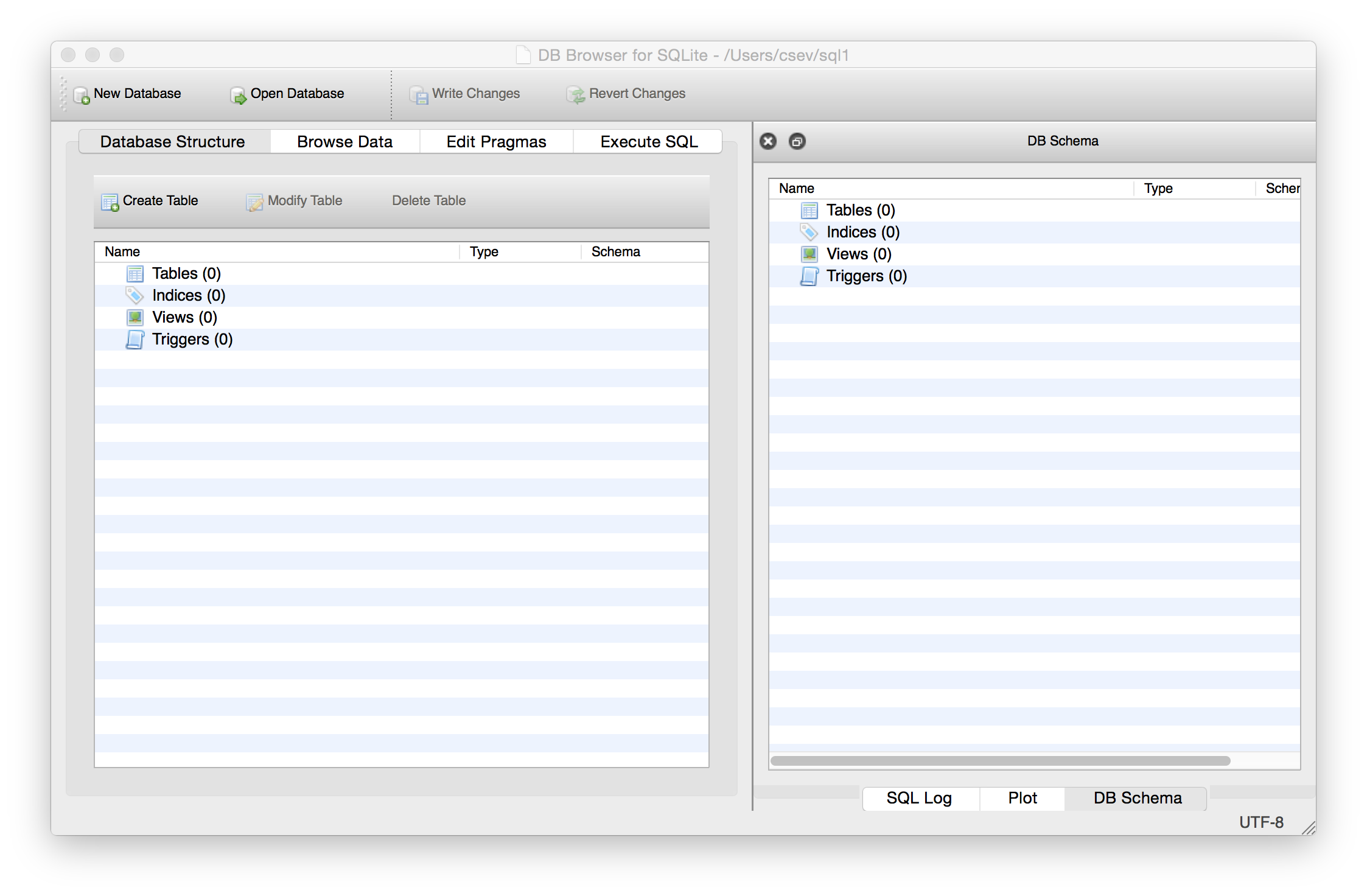 http://sqlitebrowser.org/
Ας Δημιουργήσουμε μια Βάση Δεδομένων
https://www.py4e.com/lectures3/Pythonlearn-15-Database-Handout.txt
Ξεκινάμε Απλά - Ένας Ενιαίος Πίνακας
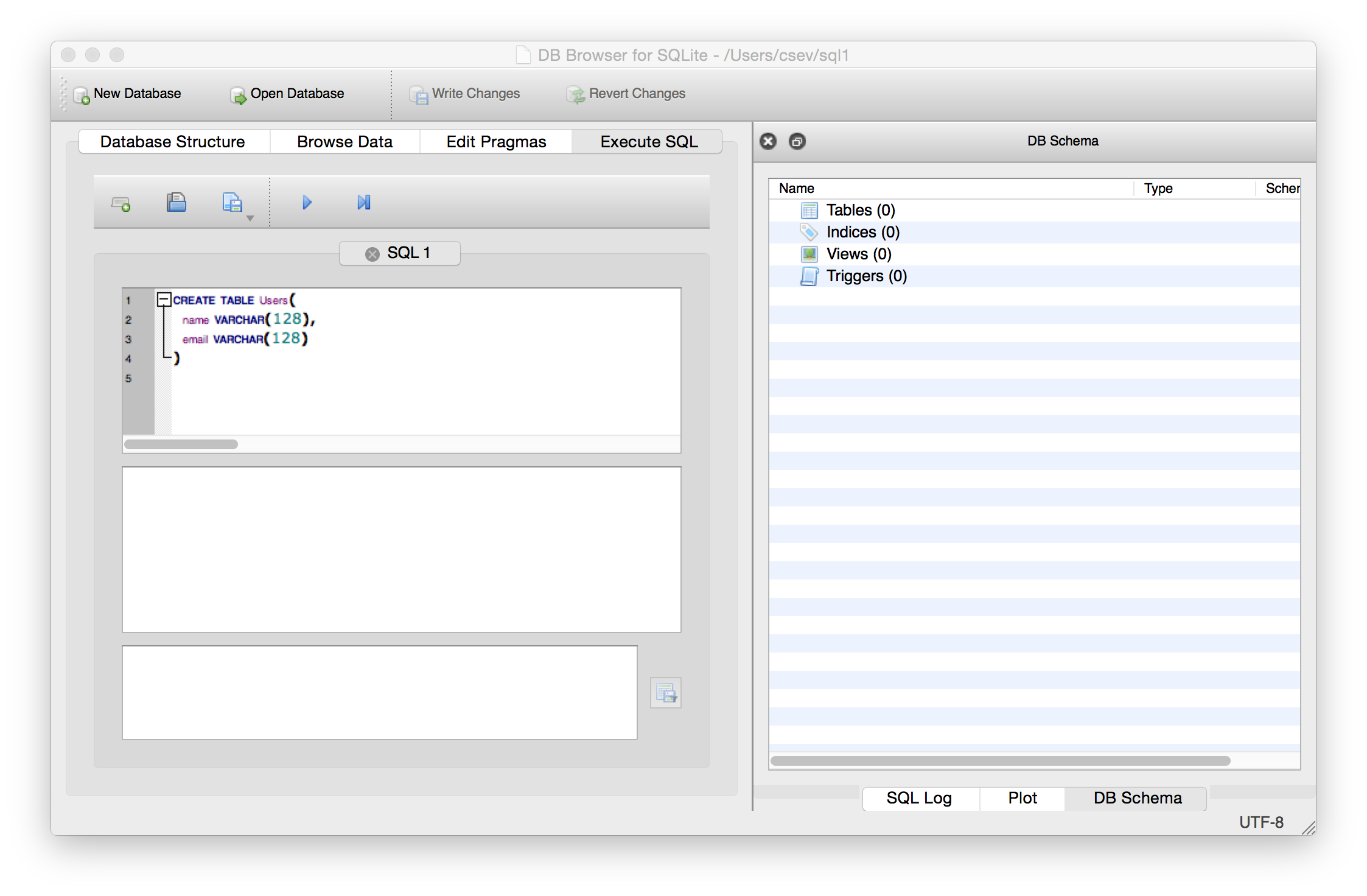 CREATE TABLE Users( 
  name VARCHAR(128), 
  email VARCHAR(128)
)
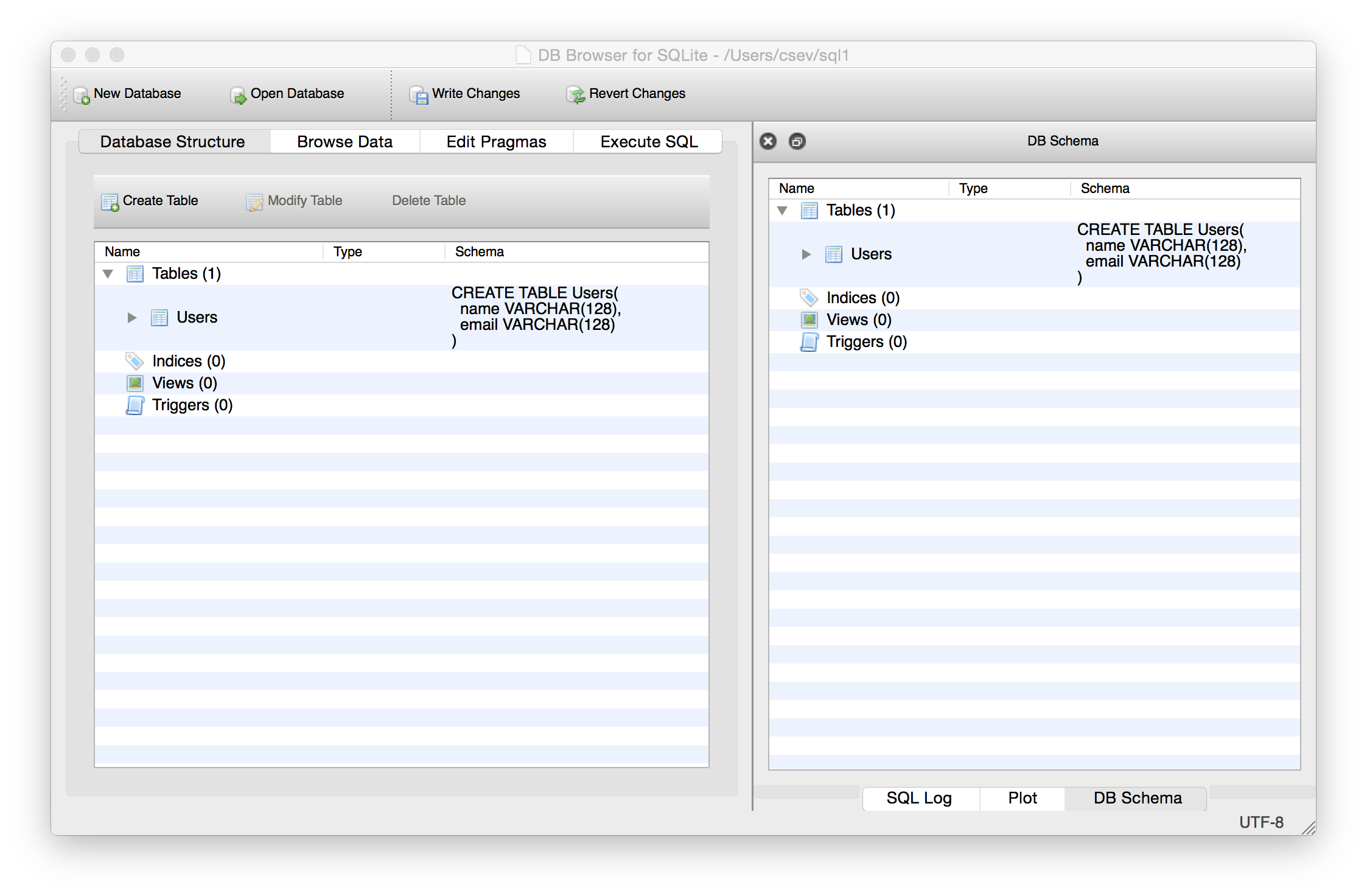 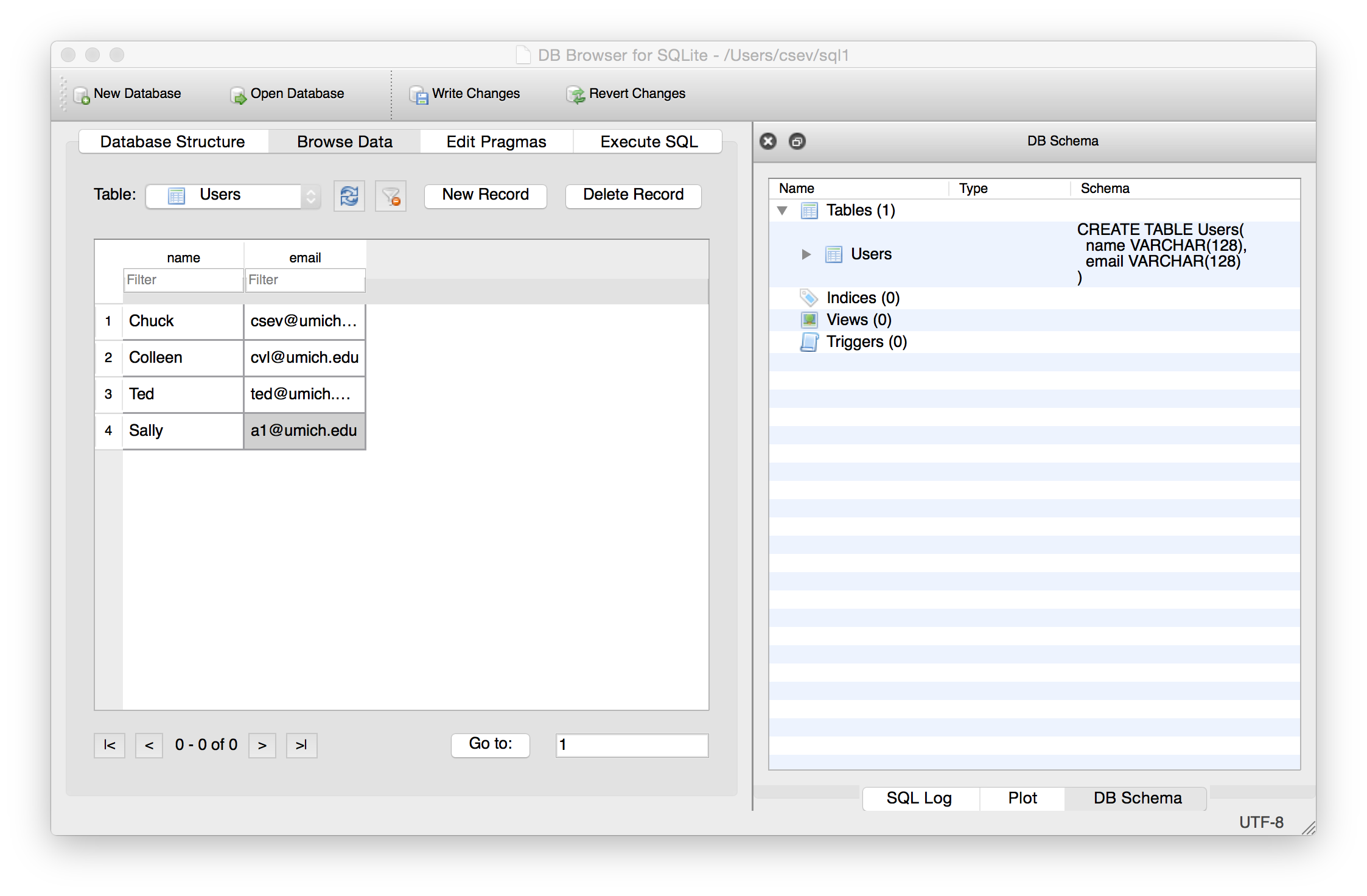 Ο πίνακάς μας με 
τέσσερις εγγραφές
SQL
Δομημένη Γλώσσα Ερωταποκρίσεων (Structured Query Language) είναι η γλώσσα που χρησιμοποιούμε για την διατύπωση εντολών στη βάση δεδομένων
-  Create data / Δημιουργία δεδομένων (γνωστός και ως Insert)
-  Retrieve data / Ανάκτηση δεδομένων
-  Update data / Ενημέρωση δεδομένων
-  Delete data / Διαγραφή δεδομένων
http://en.wikipedia.org/wiki/SQL
SQL: Insert
Η δήλωση Insert εισάγει μια γραμμή σε έναν πίνακα
INSERT INTO Users (name, email) VALUES ('Kristin', 'kf@umich.edu')
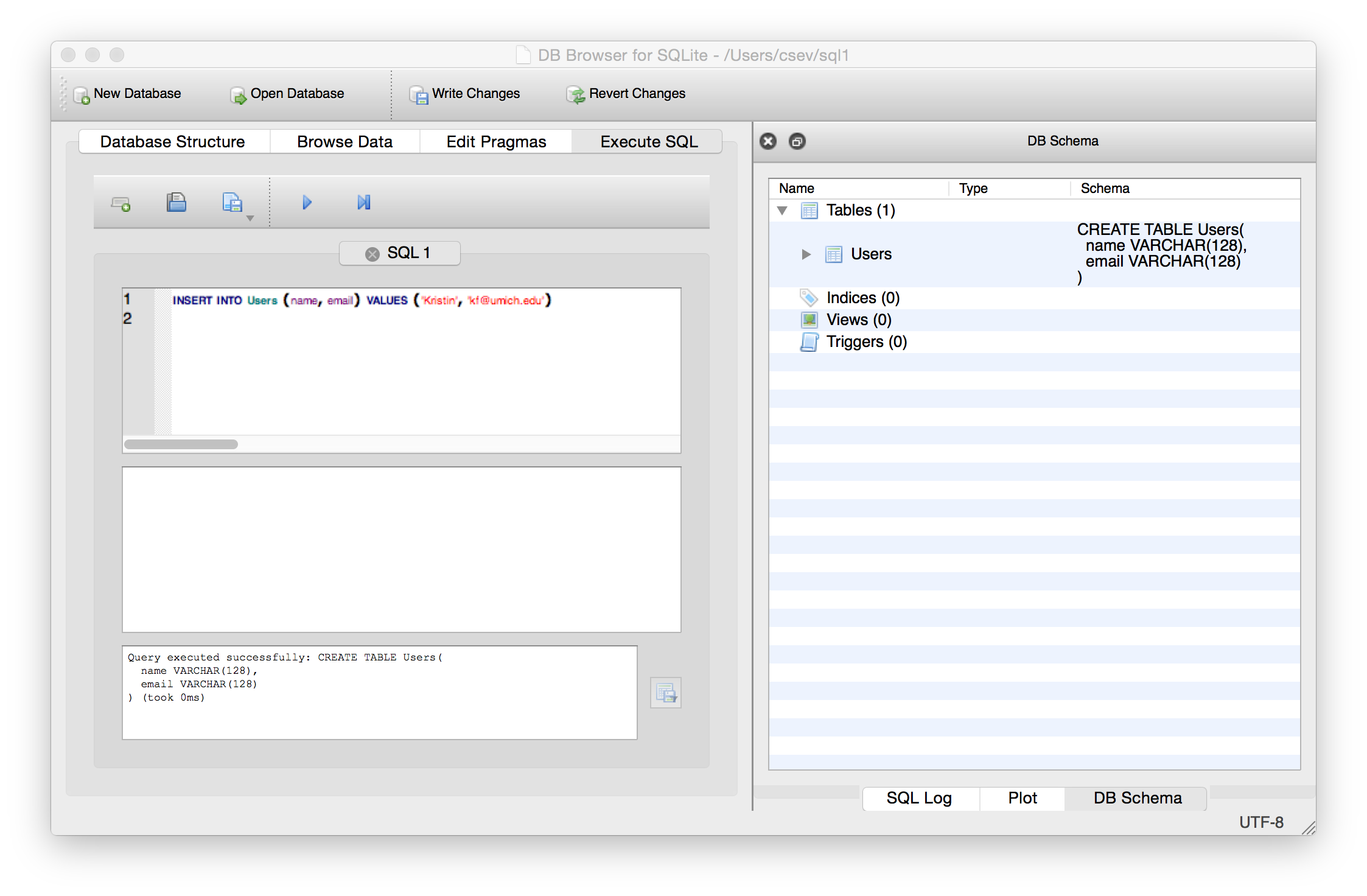 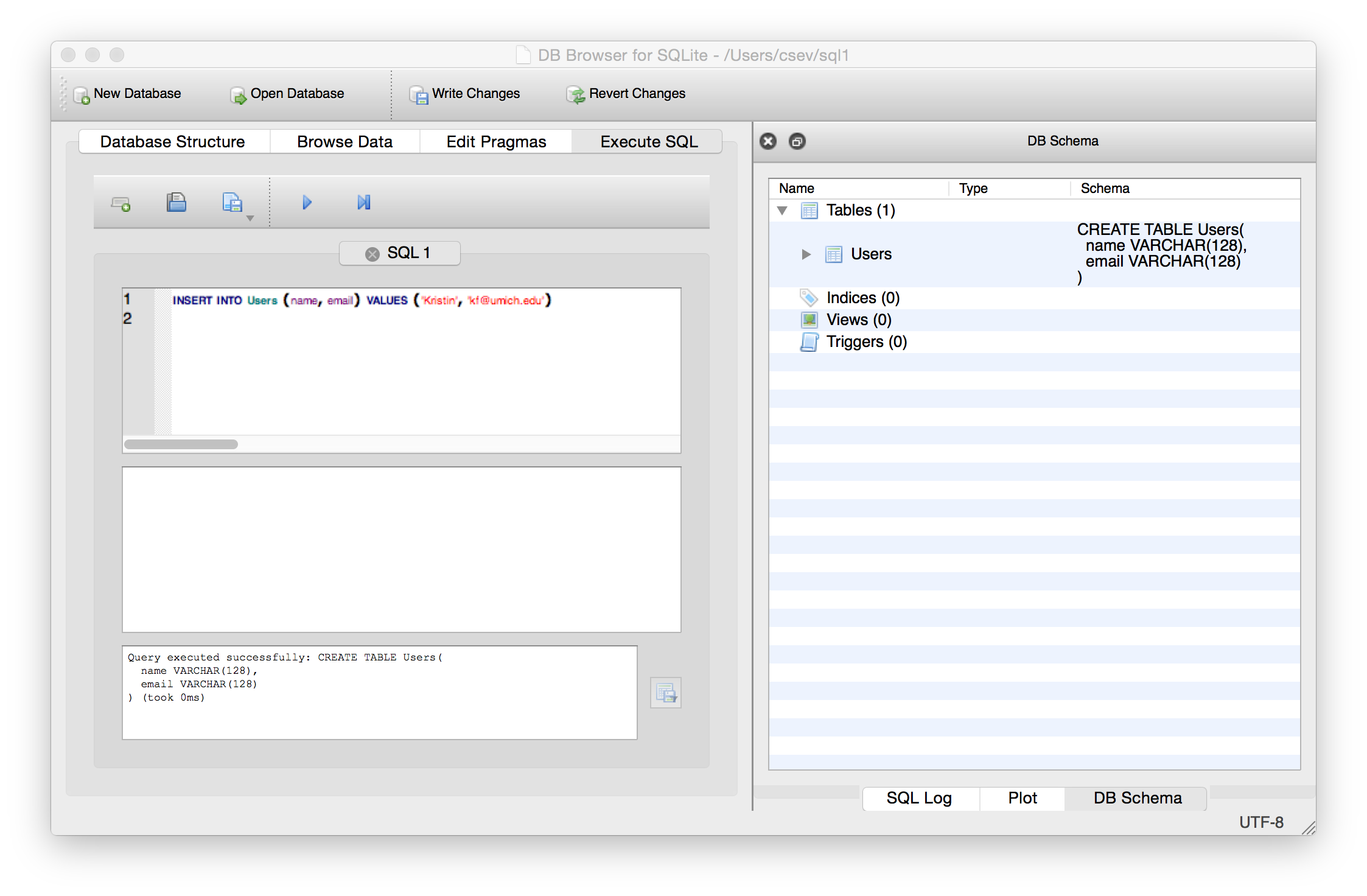 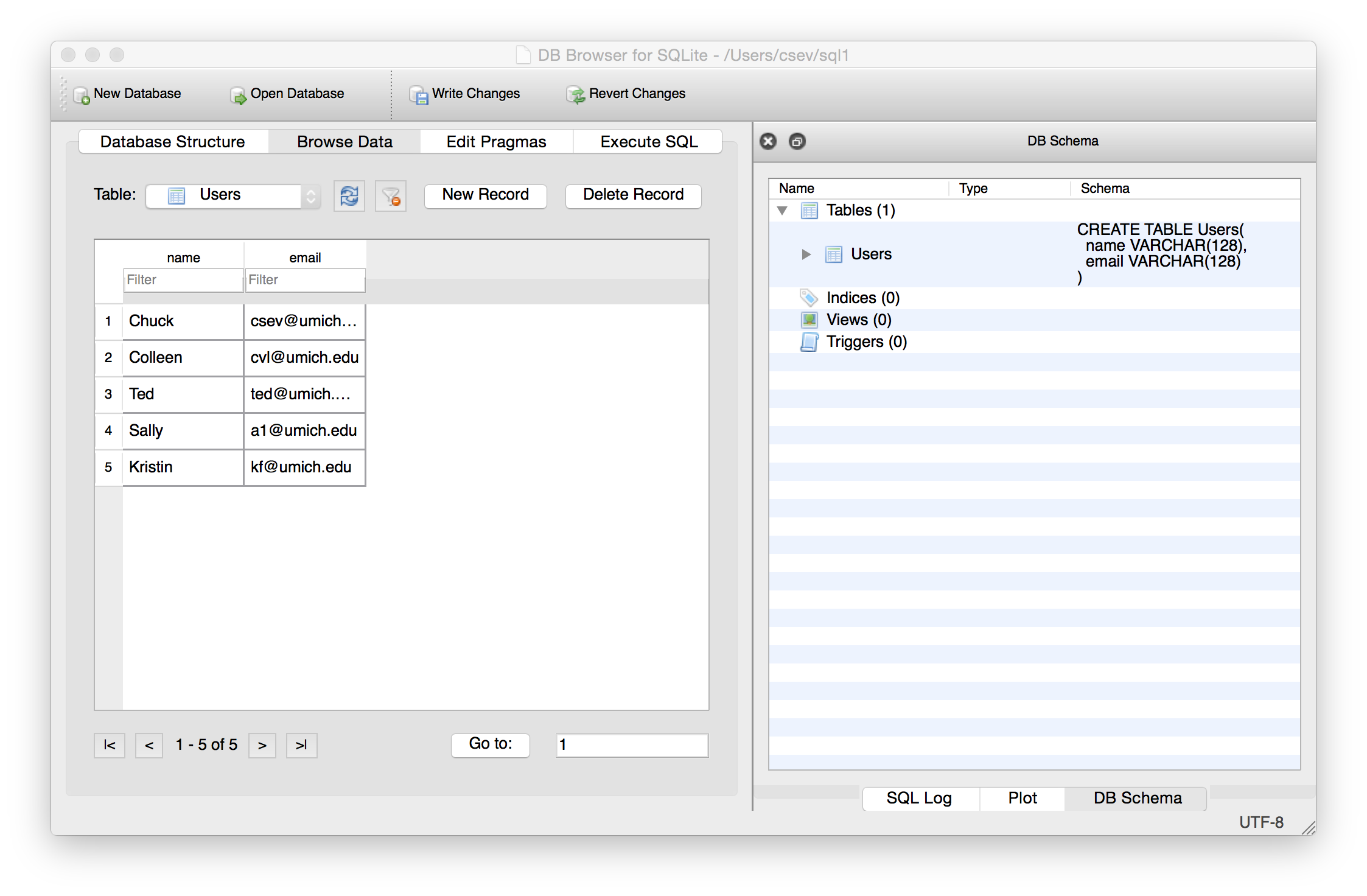 SQL: Delete
Διαγράφει μια γραμμή σε έναν πίνακα βάσει κριτηρίων επιλογής
DELETE FROM Users WHERE email='ted@umich.edu'
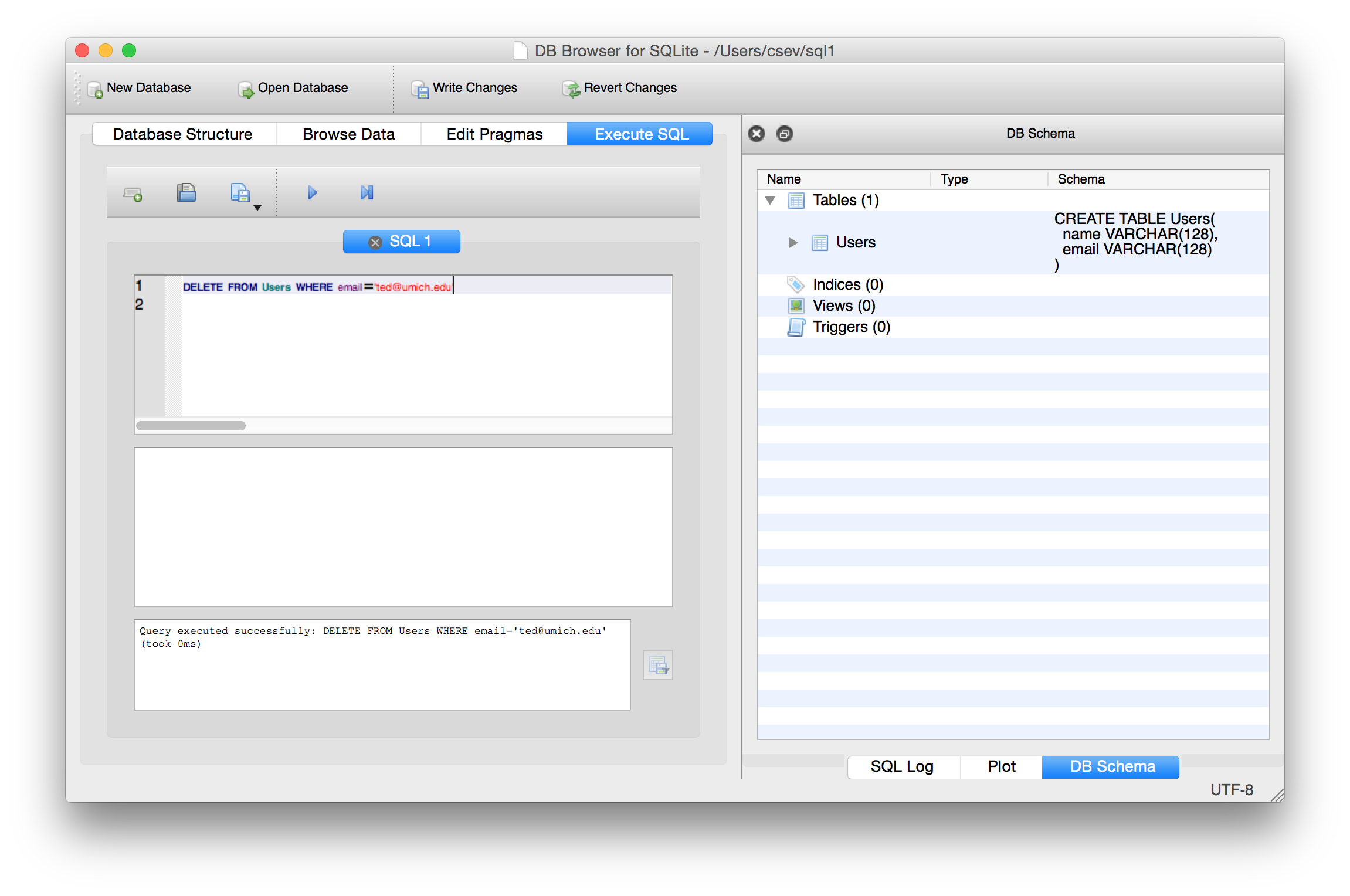 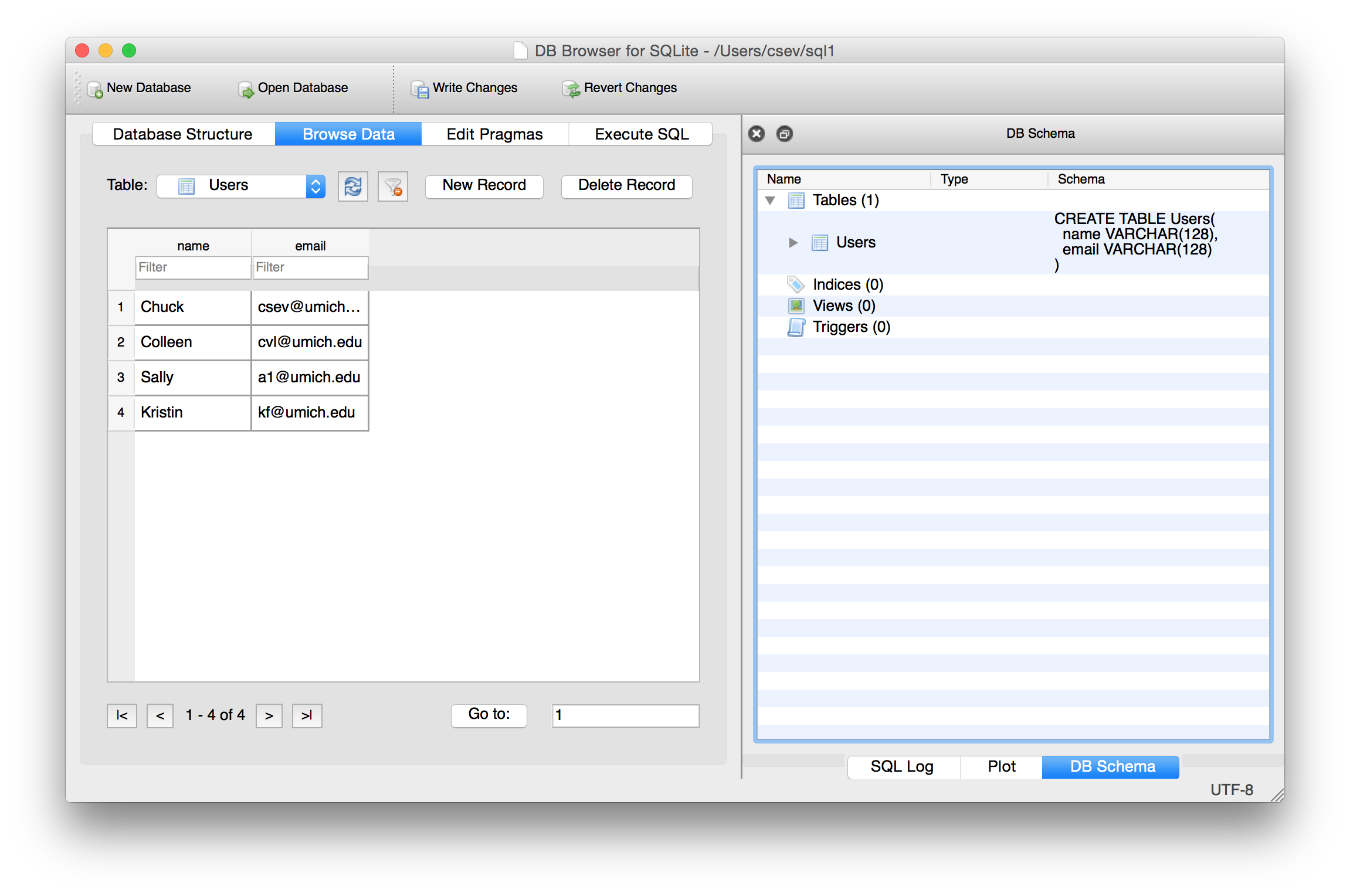 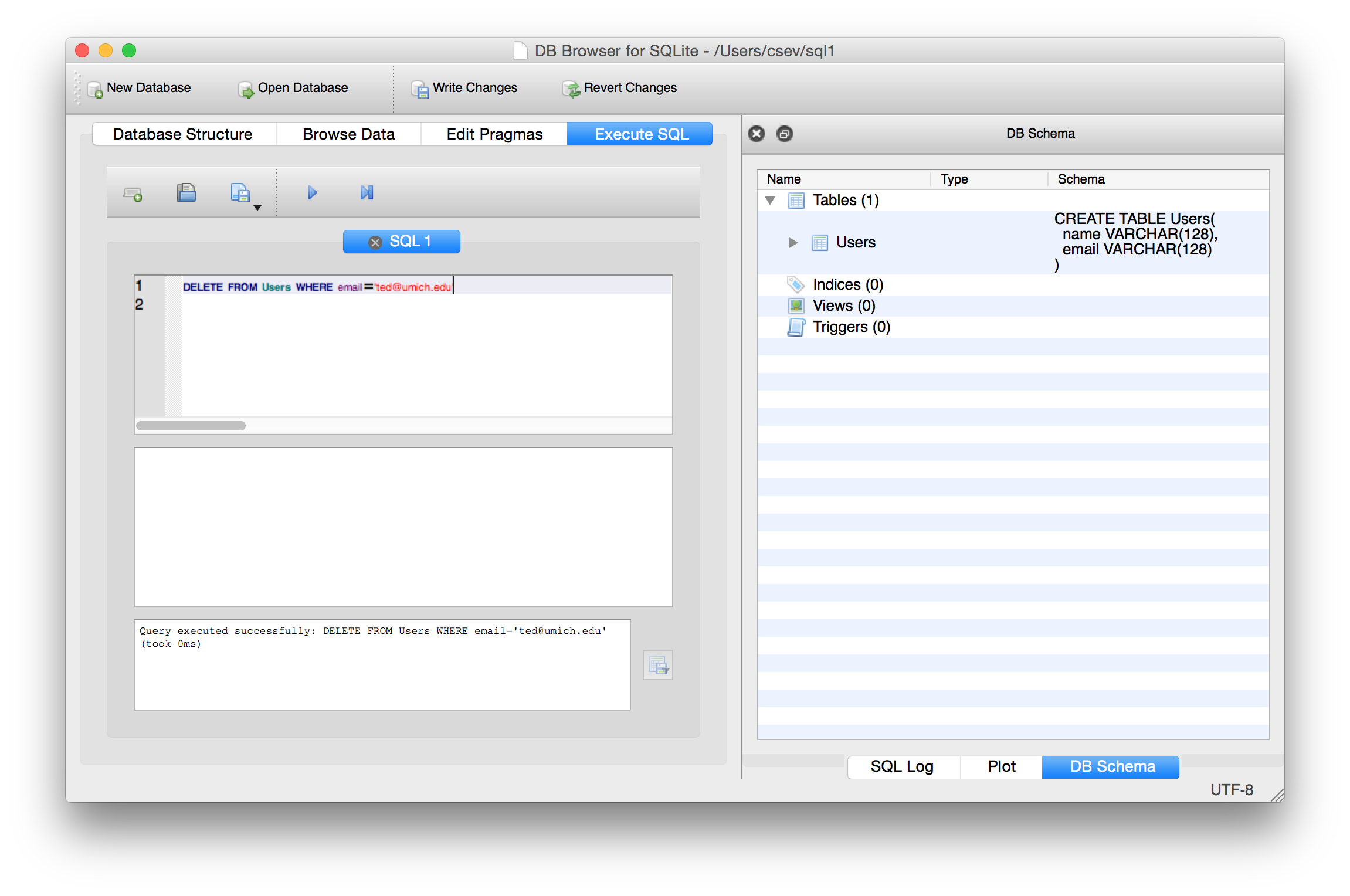 SQL: Update
Επιτρέπει την ενημέρωση ενός πεδίου με τον όρο where
UPDATE Users SET name='Charles' WHERE email='csev@umich.edu'
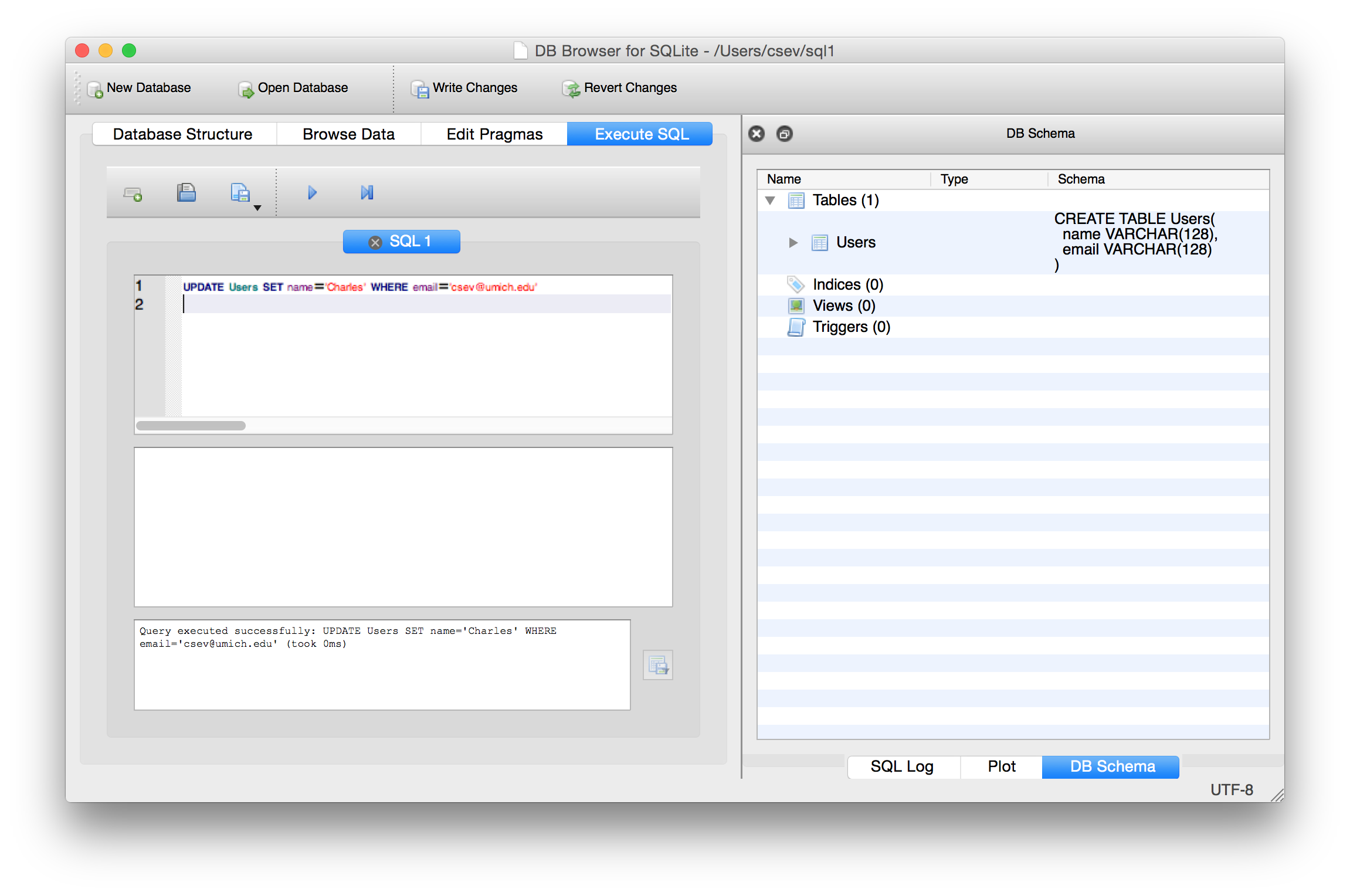 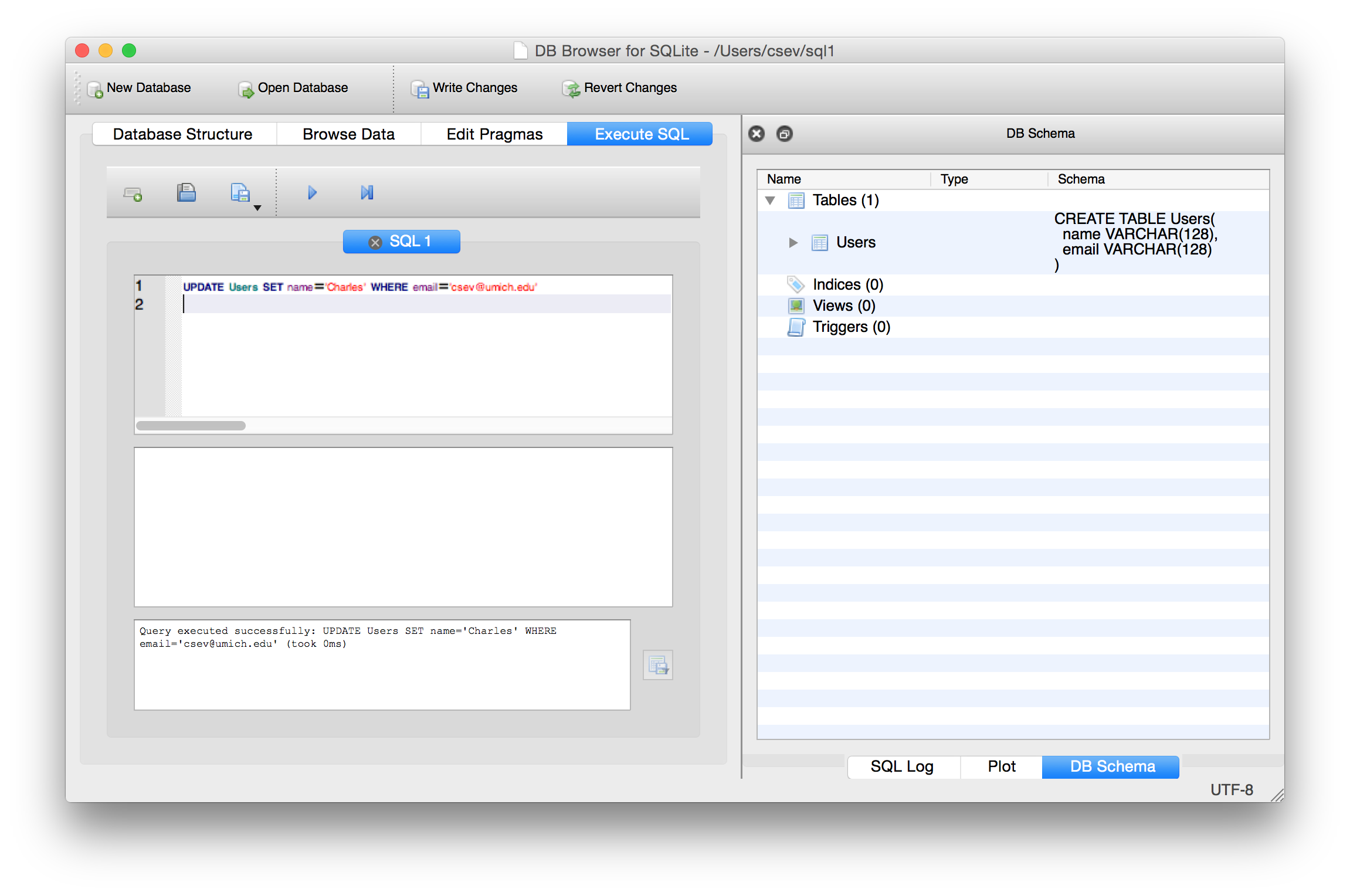 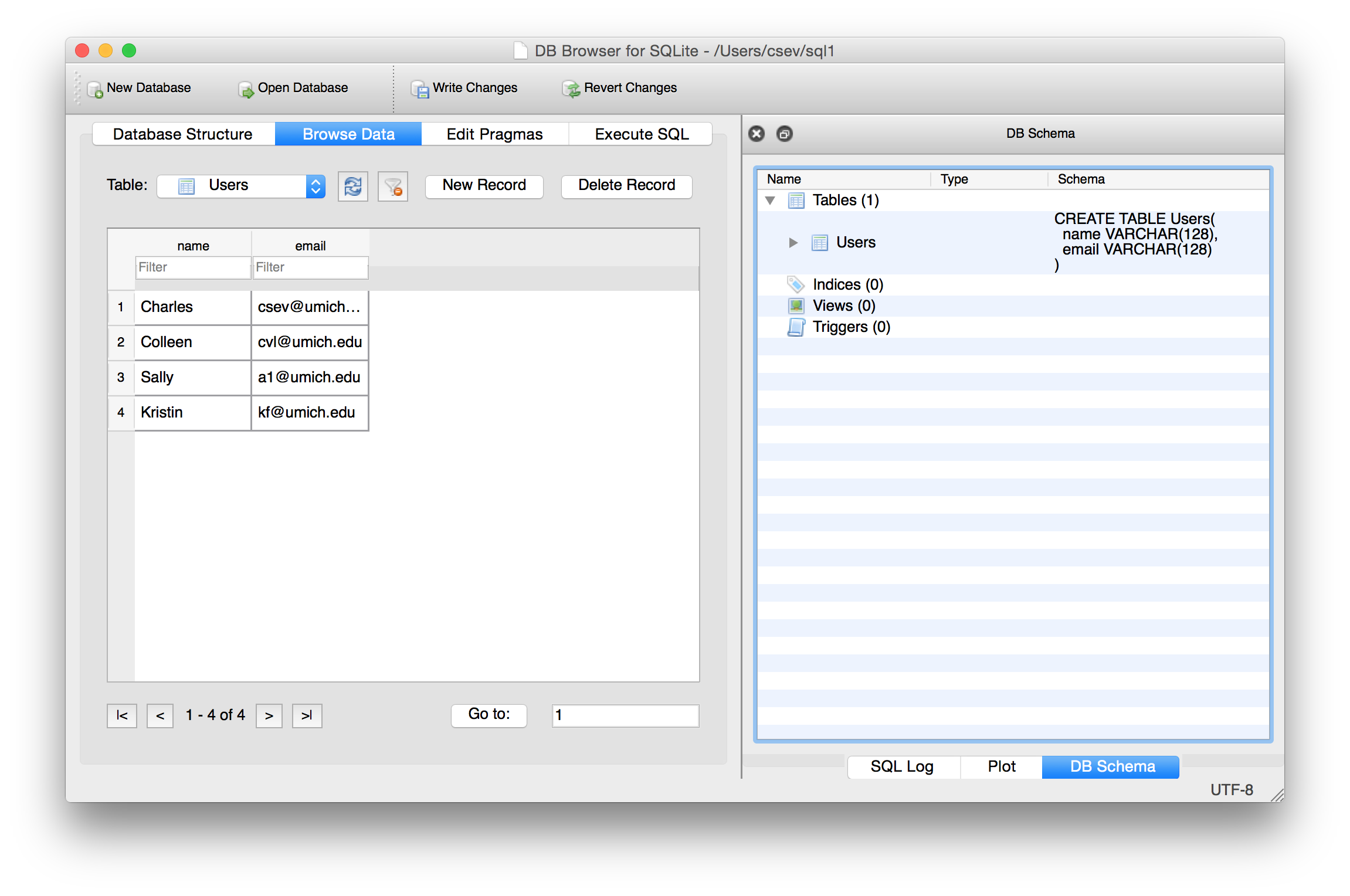 Ανάκτηση Εγγραφών: Select
Η δήλωση select ανακτά μια ομάδα εγγραφών - μπορείτε είτε να ανακτήσετε όλες τις εγγραφές είτε ένα υποσύνολο των εγγραφών με τον όρο WHERE
SELECT * FROM Users
SELECT * FROM Users WHERE email='csev@umich.edu'
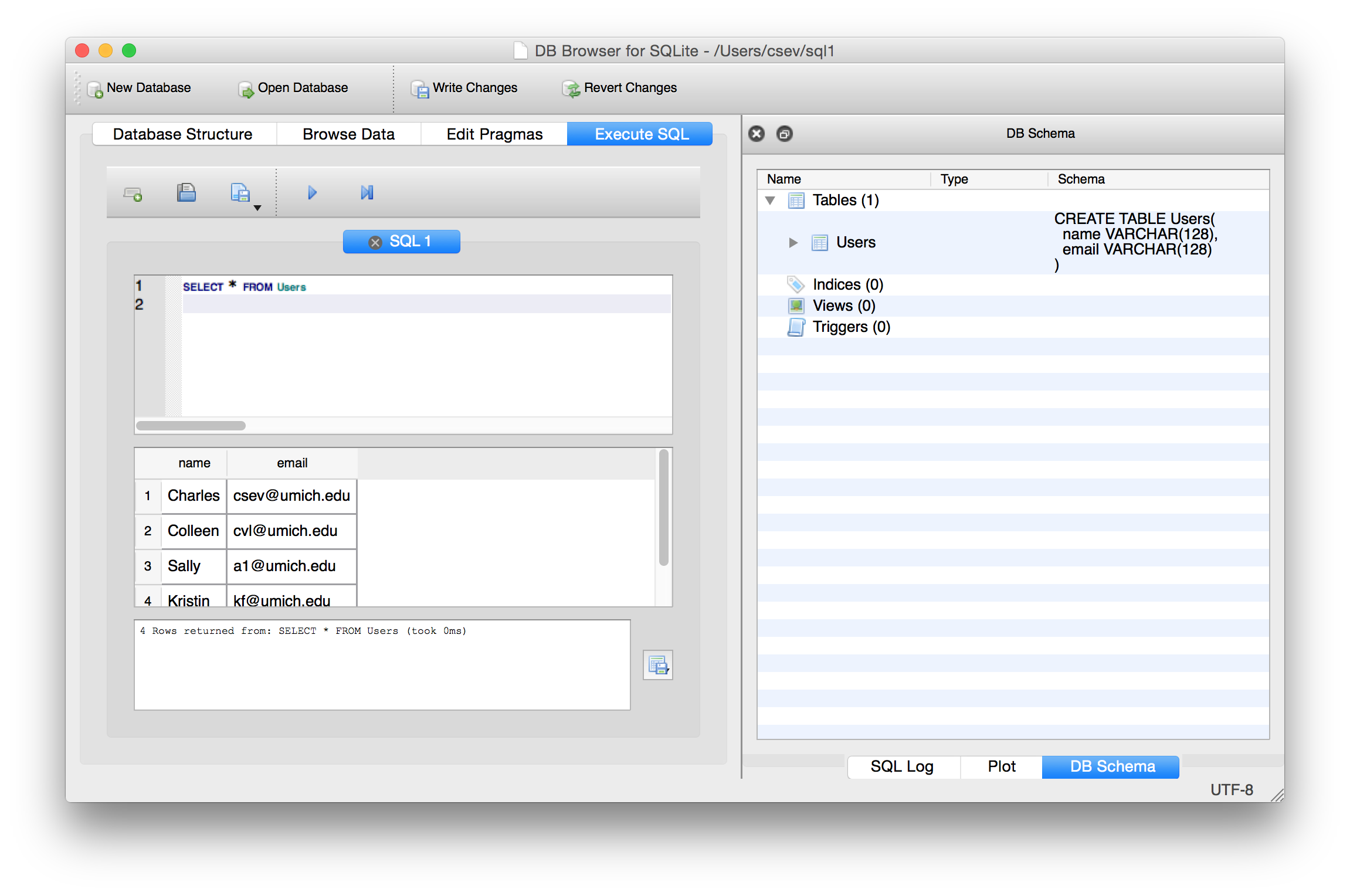 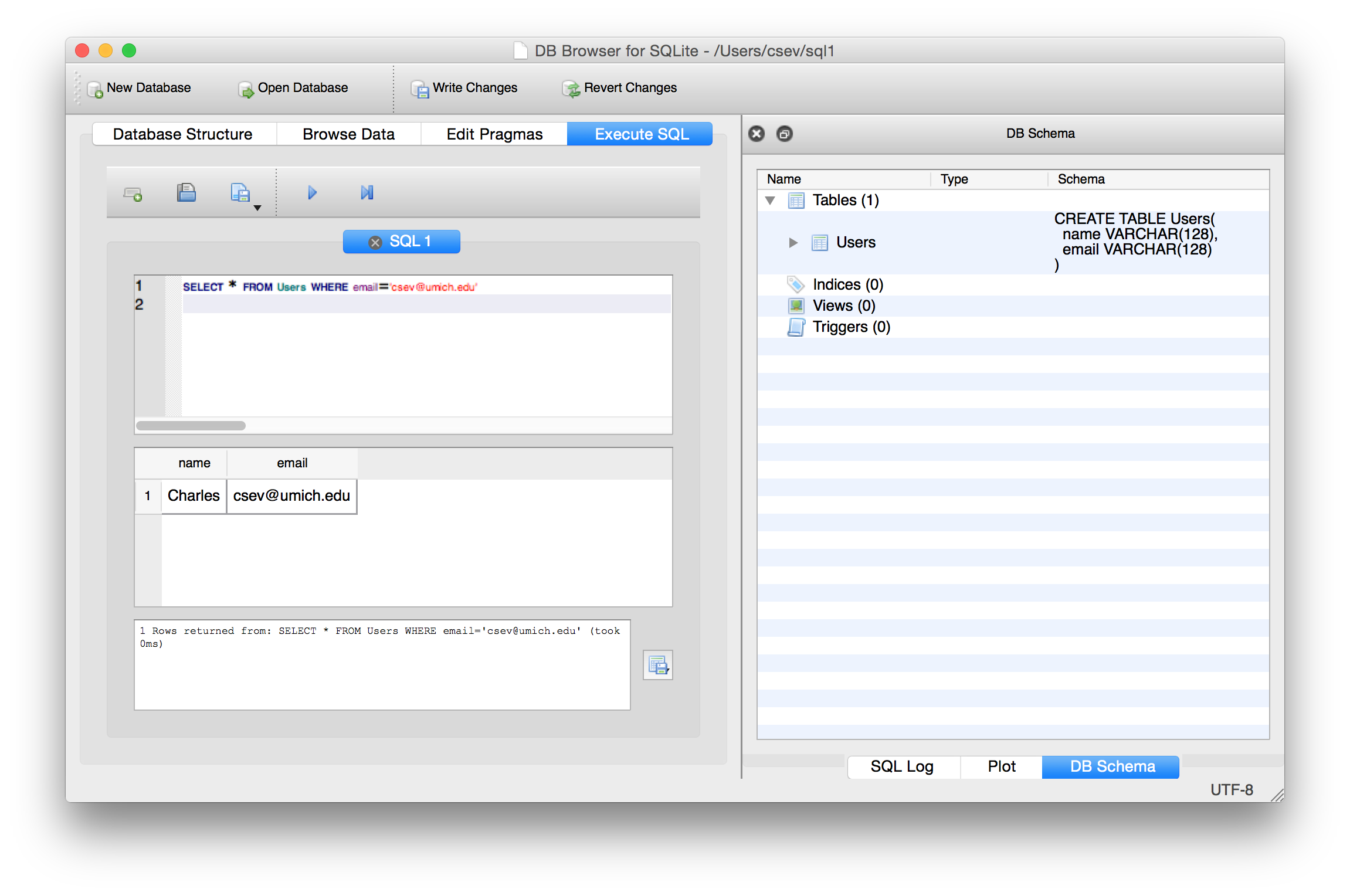 Ταξινόμηση με ORDER BY
Μπορείτε να προσθέσετε τον όρο ORDER BY σε μια δήλωση SELECT για να ταξινομήσετε τα αποτελέσματα με αύξουσα ή φθίνουσα σειρά
SELECT * FROM Users ORDER BY email
SELECT * FROM Users ORDER BY name DESC
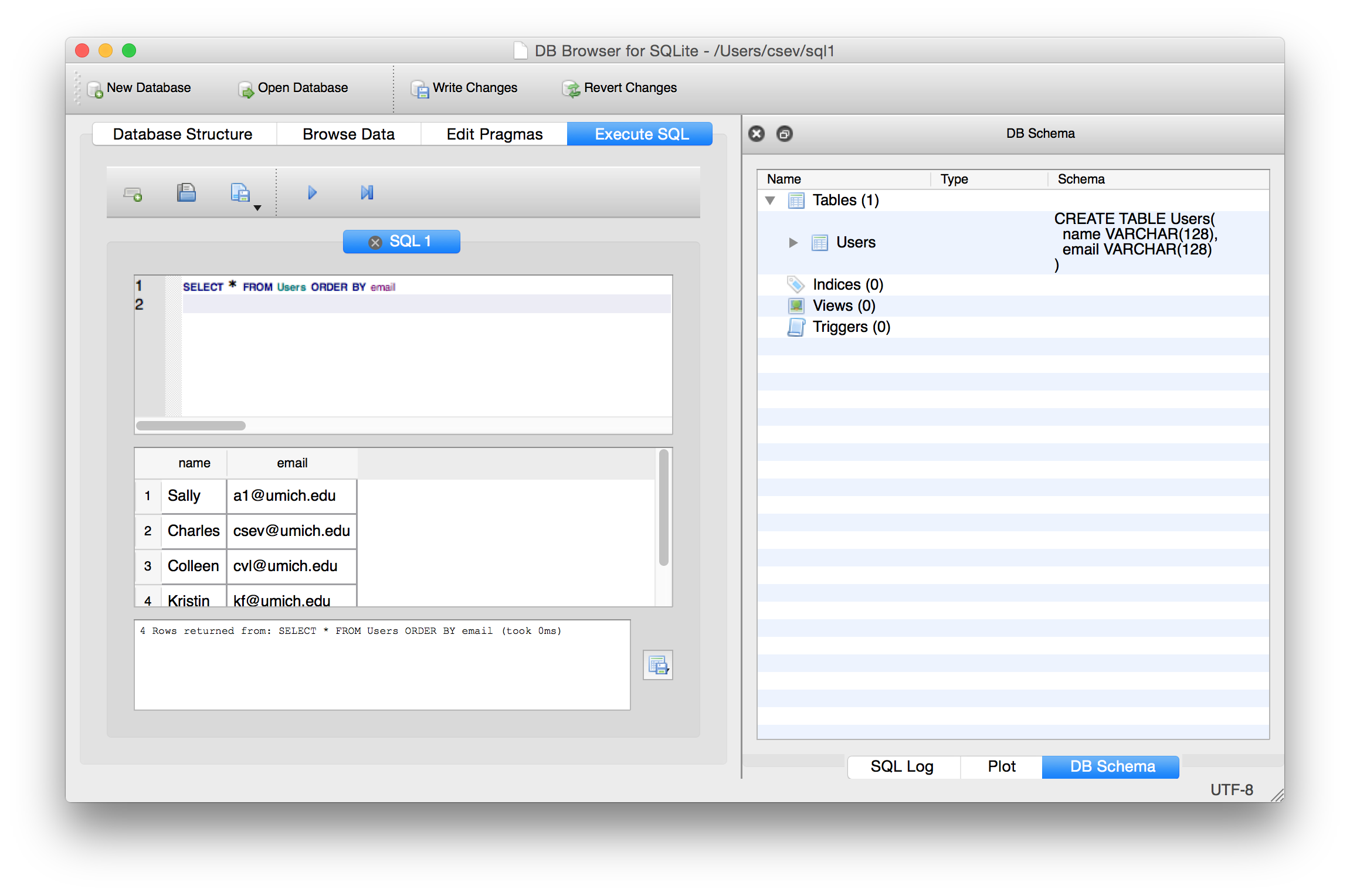 Σύνοψη SQL
INSERT INTO Users (name, email) VALUES ('Kristin', 'kf@umich.edu')
DELETE FROM Users WHERE email='ted@umich.edu'
UPDATE Users SET name="Charles" WHERE email='csev@umich.edu'
SELECT * FROM Users
SELECT * FROM Users WHERE email='csev@umich.edu'
SELECT * FROM Users ORDER BY email
Αυτό δεν είναι και πολύ συναρπαστικό (μέχρι στιγμής)
Οι πίνακες μοιάζουν λίγο με μεγάλα προγραμματιζόμενα υπολογιστικά φύλλα με γραμμές, στήλες και εντολές
Η ισχύς γίνεται αντιληπτή όταν έχουμε περισσότερους από έναν πίνακες και μπορούμε να εκμεταλλευτούμε τις σχέσεις μεταξύ των πινάκων
Σύνθετα Μοντέλα Δεδομένων και Σχέσεις
http://en.wikipedia.org/wiki/Relational_model
Σχεδιασμός Βάσης Δεδομένων
Ο σχεδιασμός βάσεων δεδομένων είναι μια μορφή τέχνης από μόνη της που απαιτεί ιδιαίτερες δεξιότητες και εμπειρία
Στόχος μας είναι να αποφύγουμε τα πραγματικά άσχημα λάθη και να σχεδιάσουμε καθαρές και εύκολα κατανοητές βάσεις δεδομένων
Άλλοι μπορεί να συντονίσουν την επίδοση των πραγμάτων αργότερα
Ο σχεδιασμός της βάσης δεδομένων ξεκινά με μια εικόνα...
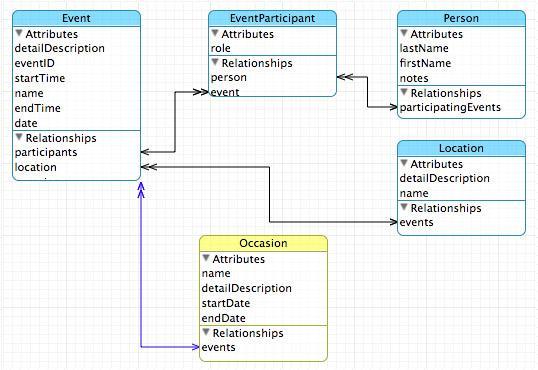 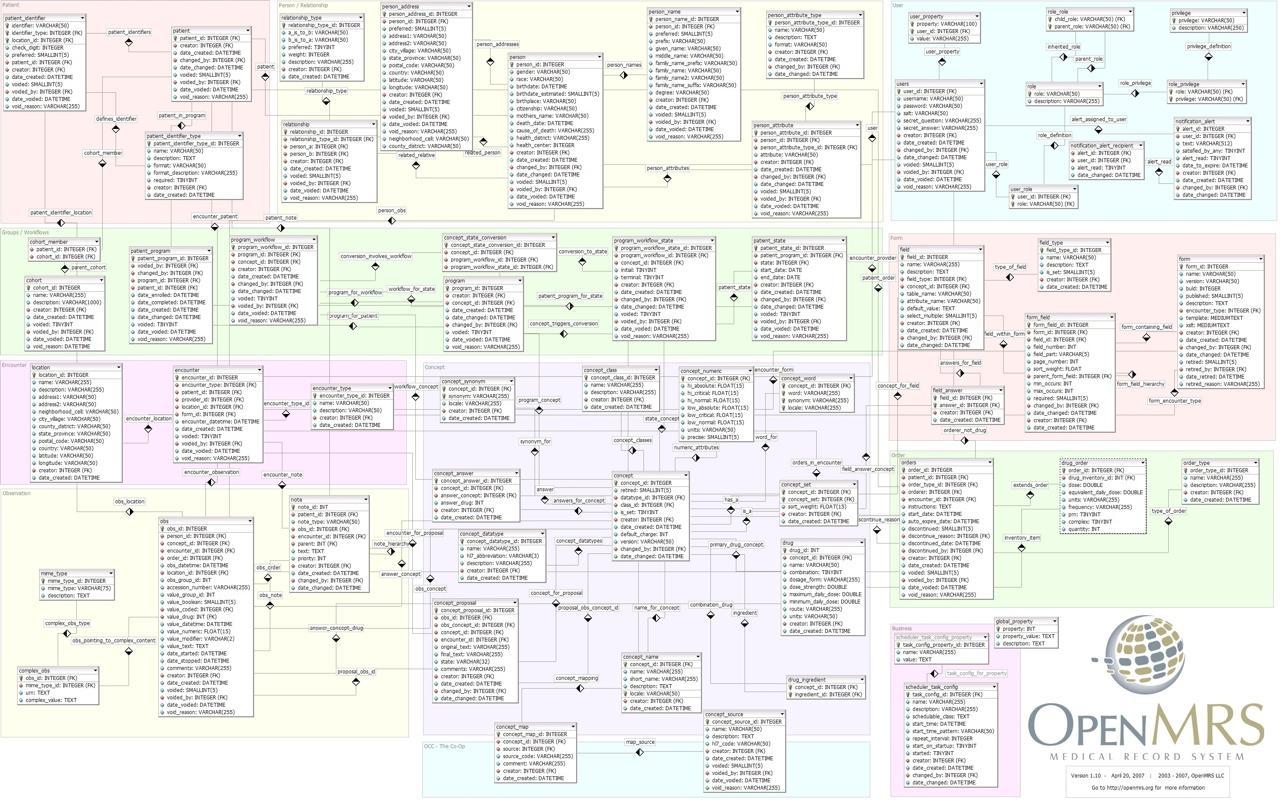 Κατασκευάζοντας ένα Μοντέλο Δεδομένων
Σχεδιάζουμε μια εικόνα των αντικειμένων δεδομένων για την εφαρμογή μας και στη συνέχεια να βρίσκουμε πώς να αναπαραστήσουμε τα αντικείμενα και τις σχέσεις τους
Βασικός Κανόνας: Μην τοποθετείτε τα ίδια δεδομένα συμβολοσειράς δύο φορές - χρησιμοποιήστε μια σχέση
Όταν υπάρχει ένα πράγμα στον «πραγματικό κόσμο», θα πρέπει να υπάρχει ένα αντίγραφο αυτού του πράγματος στη βάση δεδομένων
Track - Κομμάτι
Len - Μήκος
Artist - Καλλιτέχνης
Album
Genre - Είδος
Rating - Ψήφοι
Count - Πλήθος
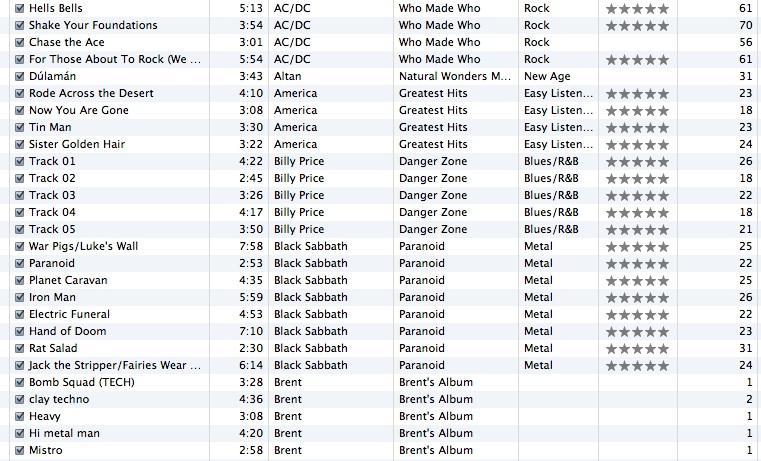 Για κάθε «κομμάτι πληροφορίας»...
Album
Είναι η στήλη αντικείμενο ή ιδιότητα άλλου αντικειμένου;
Μόλις ορίσουμε τα αντικείμενα, πρέπει να ορίσουμε τις σχέσεις μεταξύ των αντικειμένων
Len
Genre
Artist
Rating
Track
Count
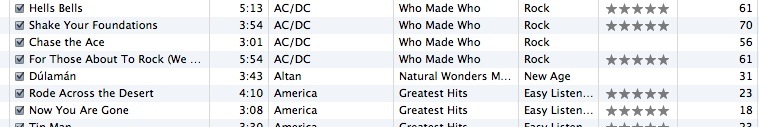 Track
Album
Artist
Genre
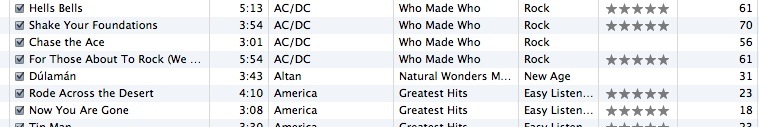 Rating
Len
Count
Track

Rating
Len
Count
Artist
Track
ανήκει-στο
Album
Artist
Album
Genre
ανήκει-στο
ανήκει-στο
Genre
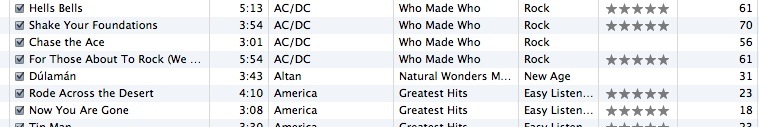 Rating
Len
Count
Track

Rating
Len
Count
Artist
ανήκει-στο
Album
ανήκει-στο
ανήκει-στο
Genre
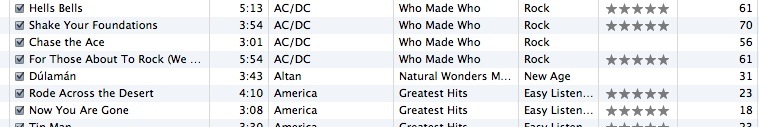 Αναπαράσταση Σχέσεων σε Βάση Δεδομένων
Κανονικοποίηση Βάσης Δεδομένων (3NF)
Υπάρχουν *τόνοι* θεωρίας βάσης δεδομένων - πάρα πολύ για να κατανοήσουμε χωρίς υπερβολικό μαθηματική λογική
Μην επαναλαμβάνετε τα δεδομένα – δεδομένα αναφοράς – δείχνουν σε δεδομένα
Χρησιμοποιήστε ακεραίους για κλειδιά και για αναφορές
Προσθέστε μια ειδική στήλη «κλειδί» σε κάθε πίνακα η οποία θα χρησιμοποιείται ως αναφορά. Κατά σύμβαση, πολλοί προγραμματιστές αποκαλούν αυτήν τη στήλη  «id»
http://en.wikipedia.org/wiki/Database_normalization
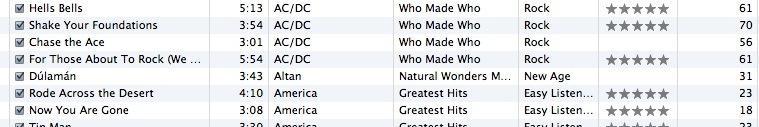 Θέλουμε να παρακολουθούμε ποια μπάντα είναι ο «δημιουργός» κάθε μουσικού κομματιού ...

Σε ποιο άλμπουμ "ανήκει" αυτό το τραγούδι ;;

Με ποιο άλμπουμ σχετίζεται αυτό το τραγούδι;
Μοτίβο Ακεραίου Αναφοράς
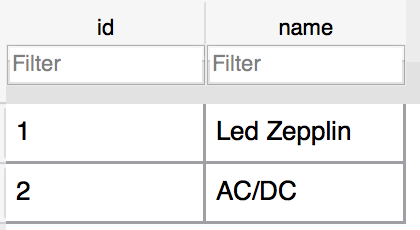 Artist
Χρησιμοποιούμε ακέραιους αριθμούς για να αναφερθούμε σε γραμμές άλλου πίνακα
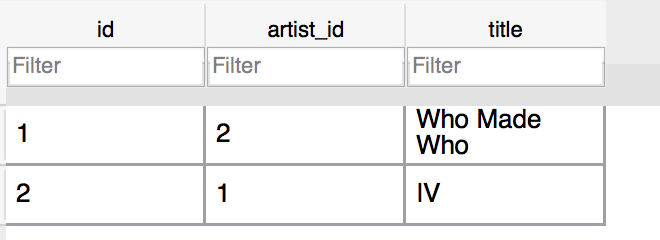 Album
Τρία Είδη Κλειδιών
Πρωτεύον Κλειδί - γενικά ένα πεδίο ακεραίου αυτόματης αύξησης
Λογικό κλειδί - ότιι χρησιμοποιεί ο έξω κόσμος για αναζήτηση
Ξένο κλειδί - γενικά ένα ακέραιο πλήκτρο που δείχνει μια γραμμή σε έναν άλλο πίνακα
Album
 id
 title
 artist_id
 ...
Βασικοί Κανόνες
Βέλτιστες πρακτικές
Ποτέ μην χρησιμοποιείτε το λογικό κλειδί ως πρωτεύον κλειδί 
Τα λογικά κλειδιά μπορούν και αλλάζουν, αν και αργά
Οι σχέσεις που βασίζονται σε πεδία συμβολοσειρών είναι λιγότερο αποτελεσματικές από τους ακέραιους
User
  id
  login
  password
  name
  email
  created_at
  modified_at
  login_at
Ξένα Κλειδιά
Ένα ξένο κλειδί είναι όταν ένας πίνακας έχει μια στήλη που περιέχει ένα κλειδί που δείχνει το πρωτεύον κλειδί ενός άλλου πίνακα.
Όταν όλα τα κύρια κλειδιά είναι ακέραιοι, τότε όλα τα ξένα κλειδιά είναι ακέραιοι - αυτό είναι καλό - πολύ καλό
Album
 id
 title
 artist_id
 ...
Artist
 id
 name
 ...
Κατασκευή Σχέσεων (σε πίνακες)
Track
  Rating
  Len
  Count
Artist
ανήκει-στο
Album
ανήκει-στο
ανήκει-στο
Genre
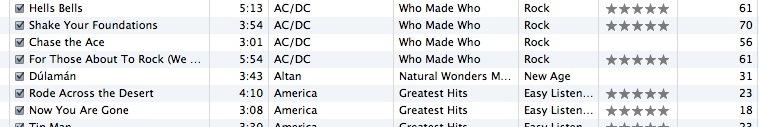 ανήκει-στο
Track
Title
Album
Rating
Track
Len
Count
id
title
Album
rating
Πίνακας
Πρωτεύον κλειδί
Λογικό κλειδί
Ξένο κλειδί
id
len
title
count
album_id
Artist
Track
id
Album
id
name
title
id
title
rating
Πίνακας
Πρωτεύον κλειδί
Λογικό κλειδί
Ξένο κλειδί
len
artist_id
count
album_id
Genre
genre_id
id
Η ονομασία του ξένου κλειδιού artist_id είναι μια σύμβαση
name
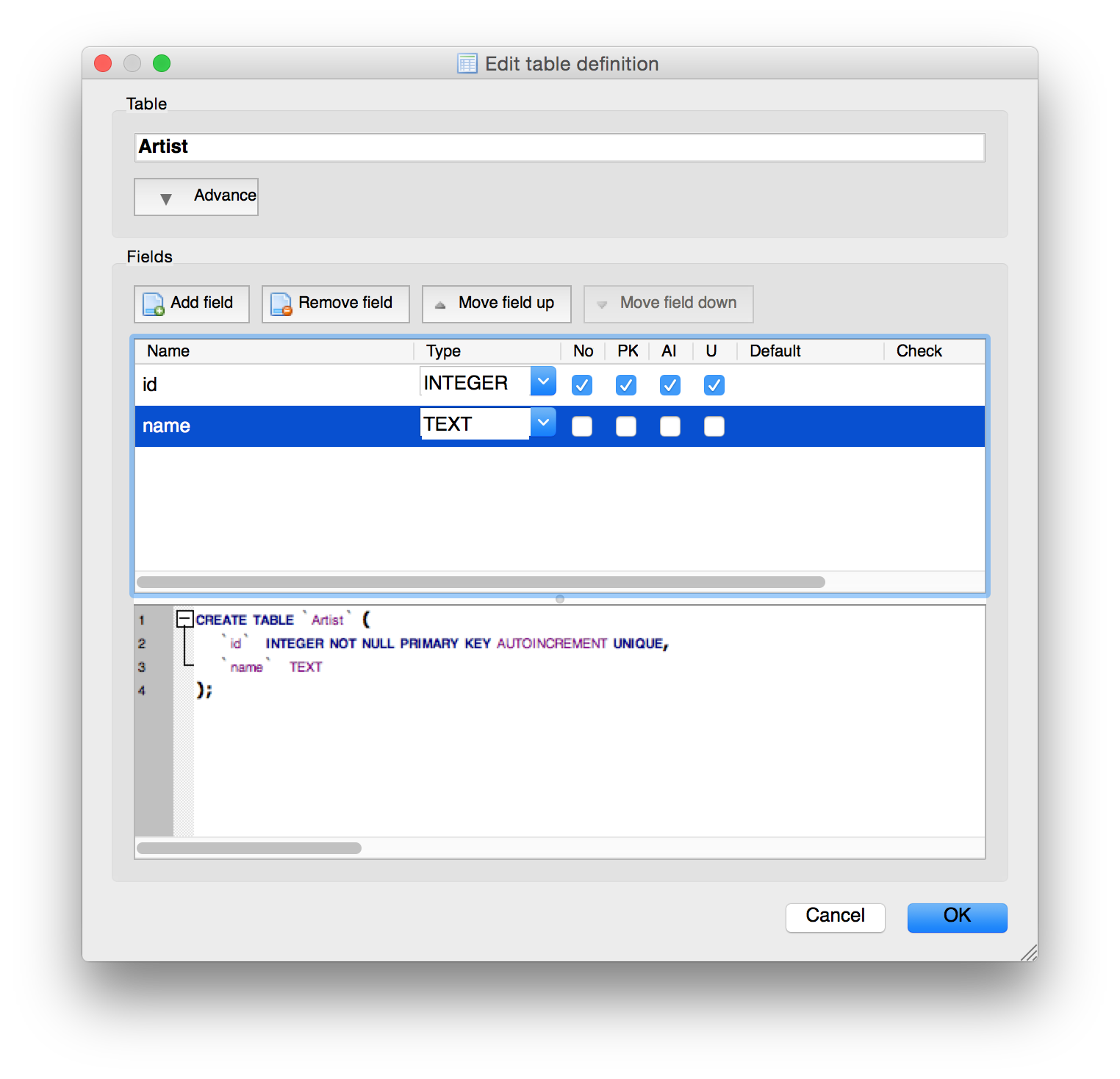 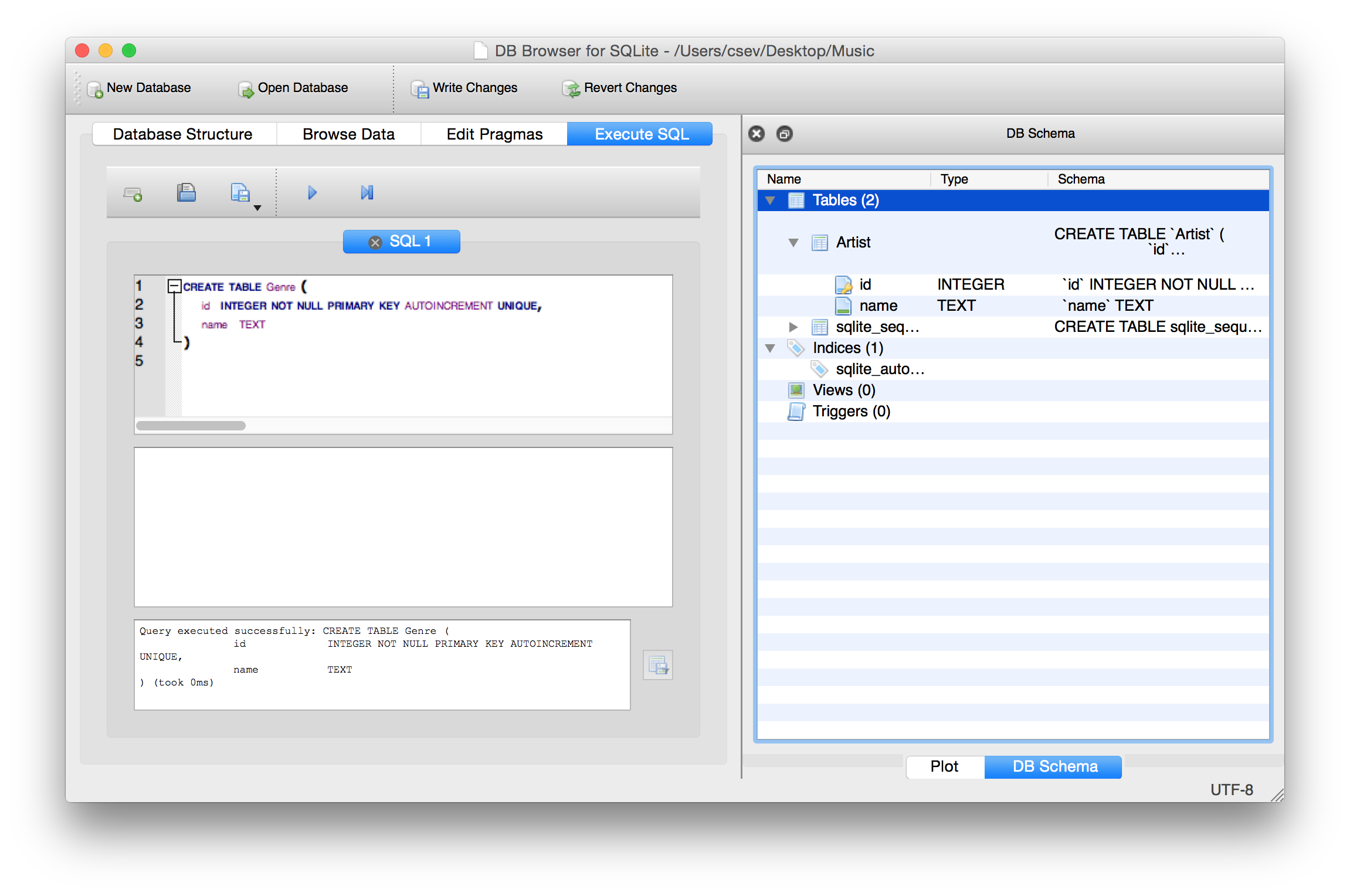 CREATE TABLE Genre (
    id     INTEGER NOT NULL PRIMARY KEY AUTOINCREMENT UNIQUE,
    name   TEXT
)
CREATE TABLE Album (
	id	INTEGER NOT NULL PRIMARY KEY AUTOINCREMENT UNIQUE,
	artist_id  INTEGER,
	title	TEXT
)
CREATE TABLE Track (
	id	INTEGER NOT NULL PRIMARY KEY AUTOINCREMENT UNIQUE,
	title TEXT, 
	album_id  INTEGER,
	genre_id  INTEGER,
	len INTEGER, rating INTEGER, count INTEGER
)
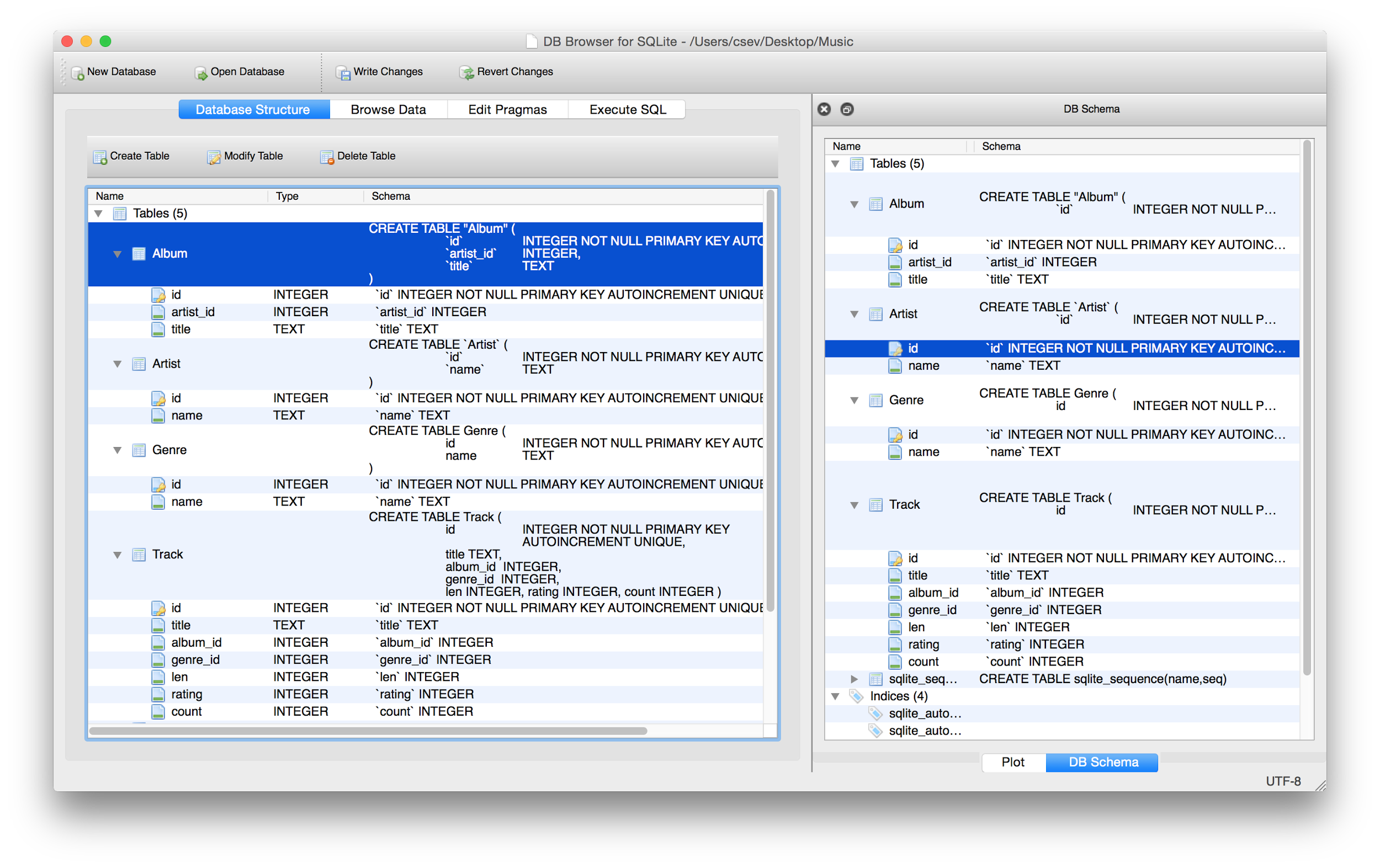 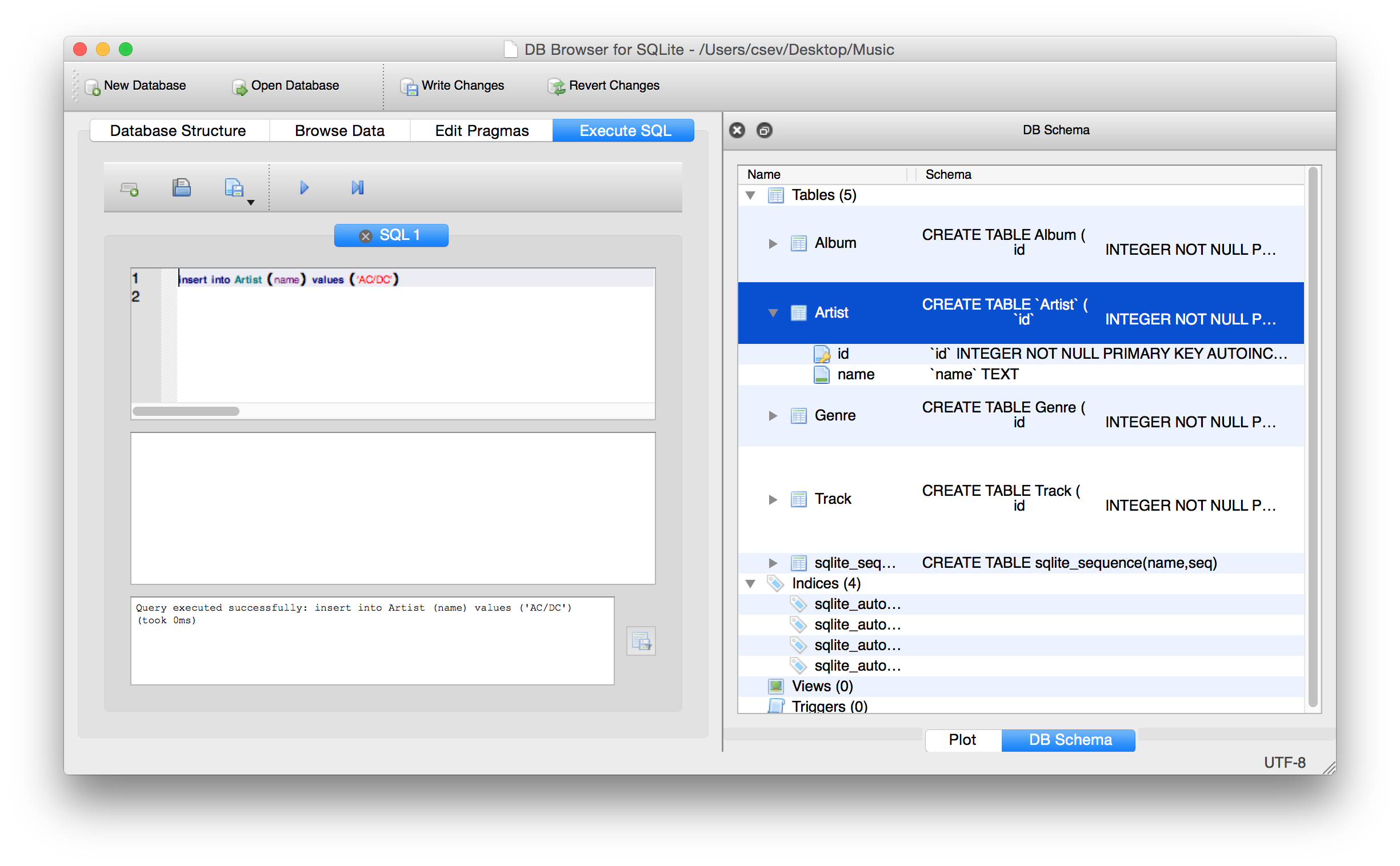 insert into Artist (name) values ('Led Zepplin')
insert into Artist (name) values ('AC/DC')
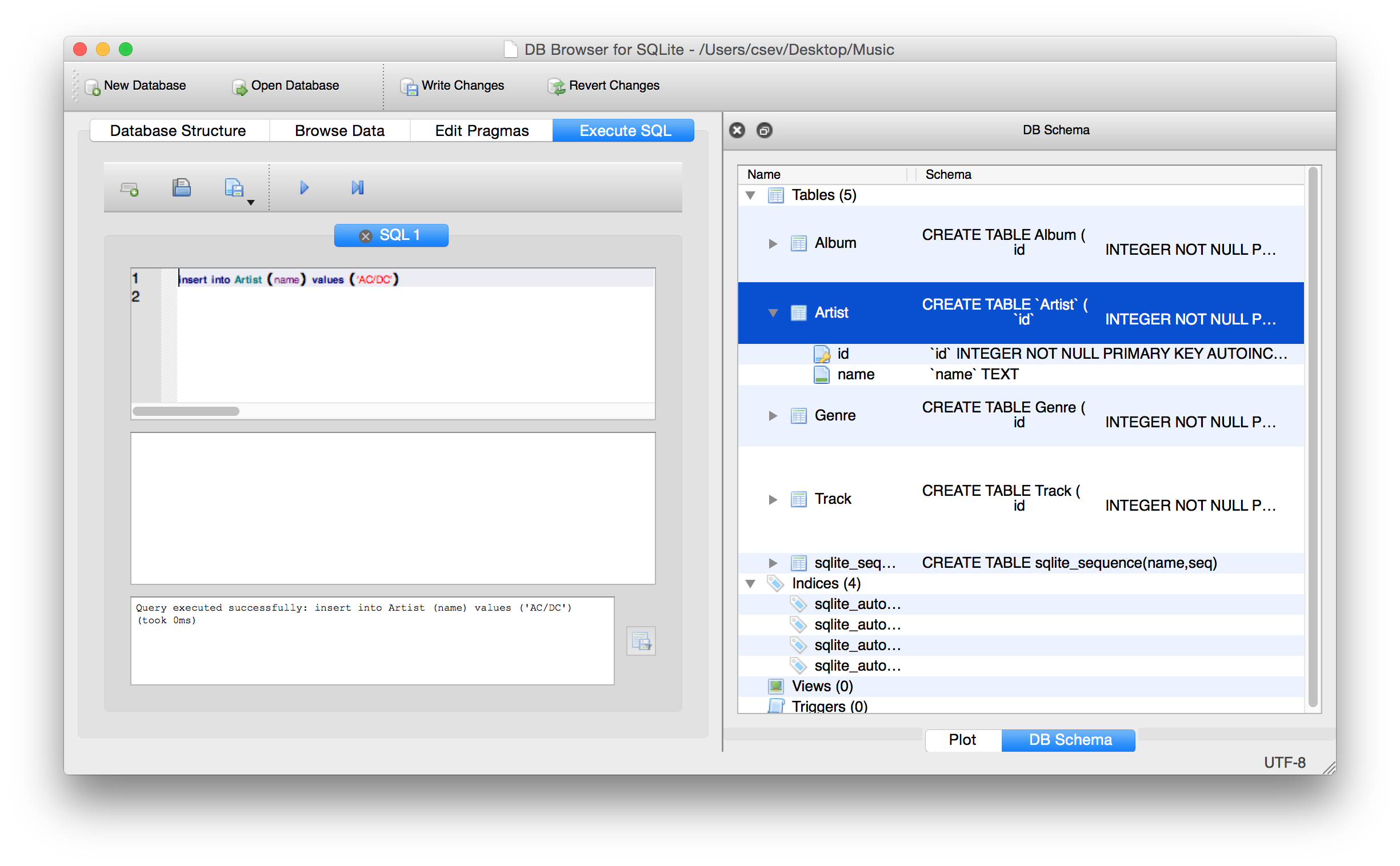 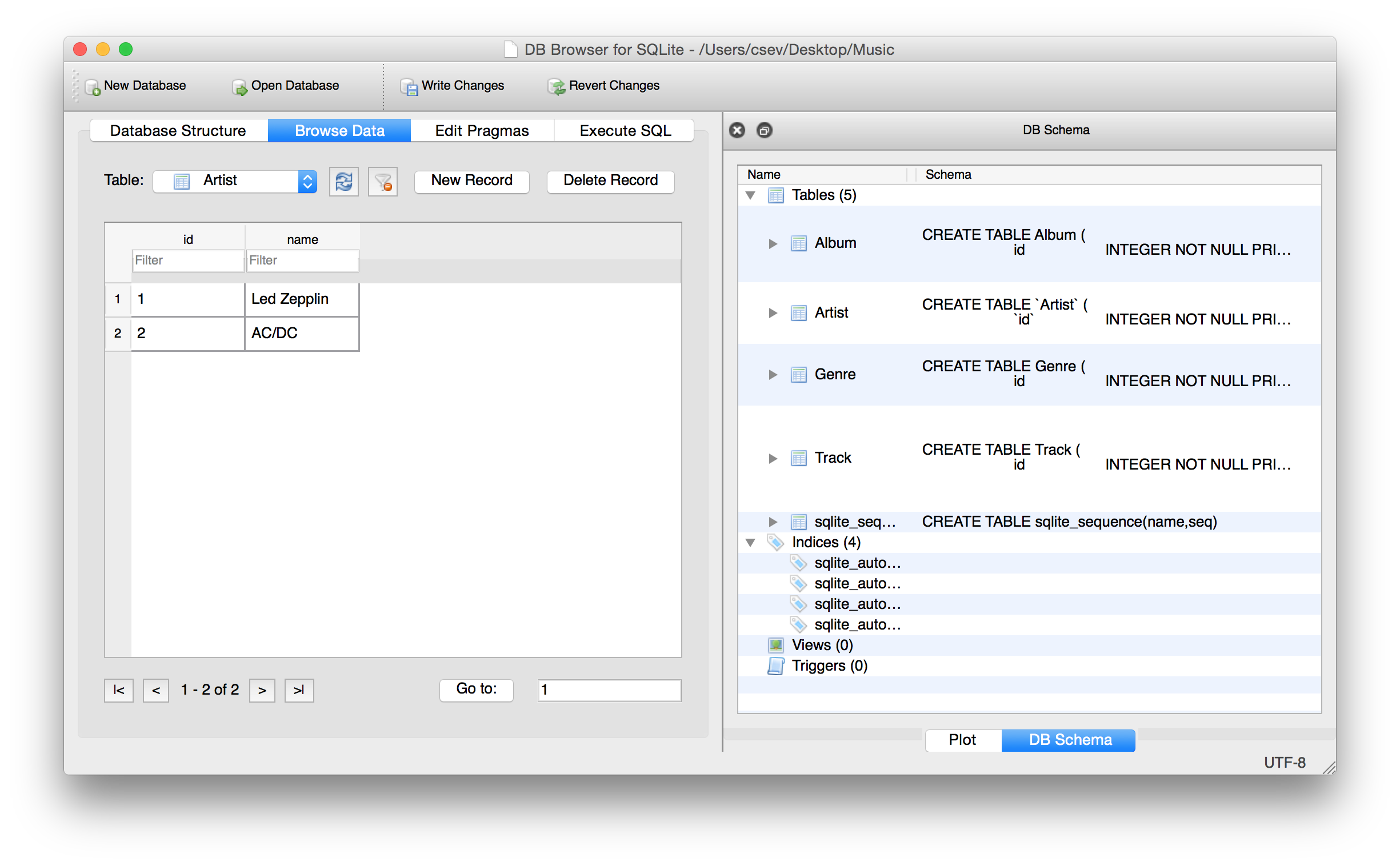 insert into Artist (name) values ('Led Zepplin')
insert into Artist (name) values ('AC/DC')
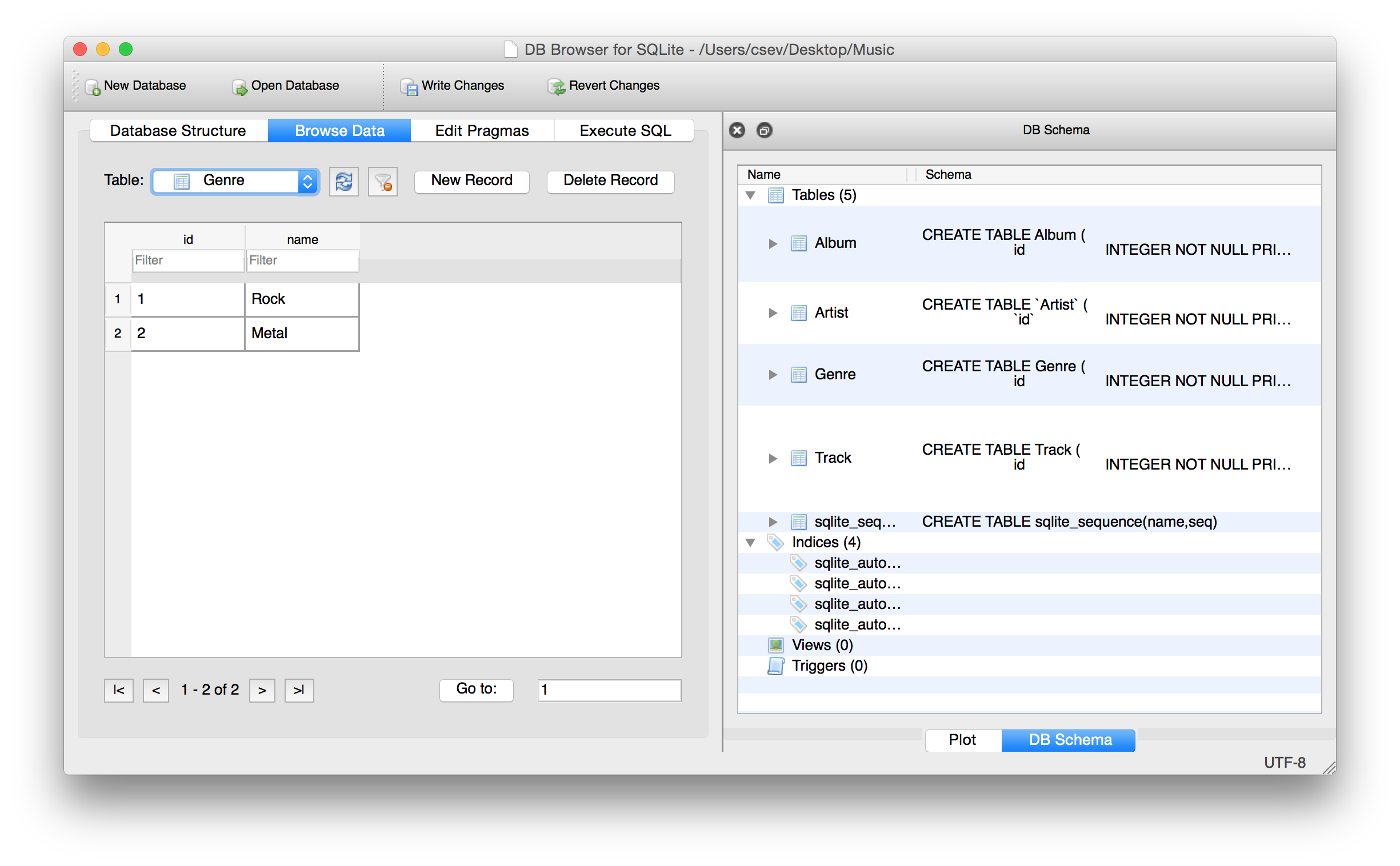 insert into Genre (name) values ('Rock')
insert into Genre (name) values ('Metal')
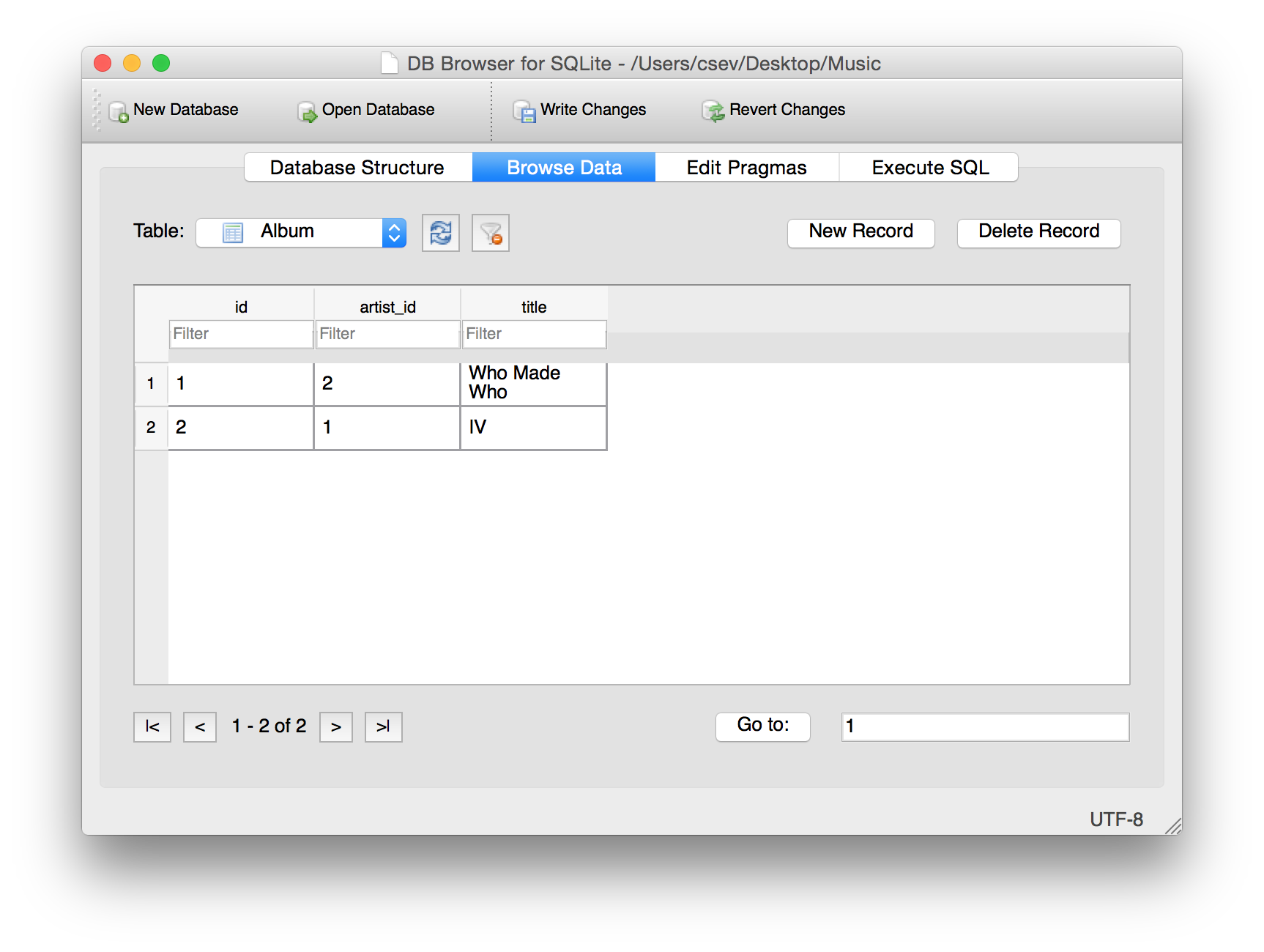 insert into Album (title, artist_id) values ('Who Made Who', 2)
insert into Album (title, artist_id) values ('IV', 1)
insert into Track (title, rating, len, count, album_id, genre_id) 
     values ('Black Dog', 5, 297, 0, 2, 1)
insert into Track (title, rating, len, count, album_id, genre_id)
     values ('Stairway', 5, 482, 0, 2, 1)
insert into Track (title, rating, len, count, album_id, genre_id) 
     values ('About to Rock', 5, 313, 0, 1, 2)
insert into Track (title, rating, len, count, album_id, genre_id) 
     values ('Who Made Who', 5, 207, 0, 1, 2)
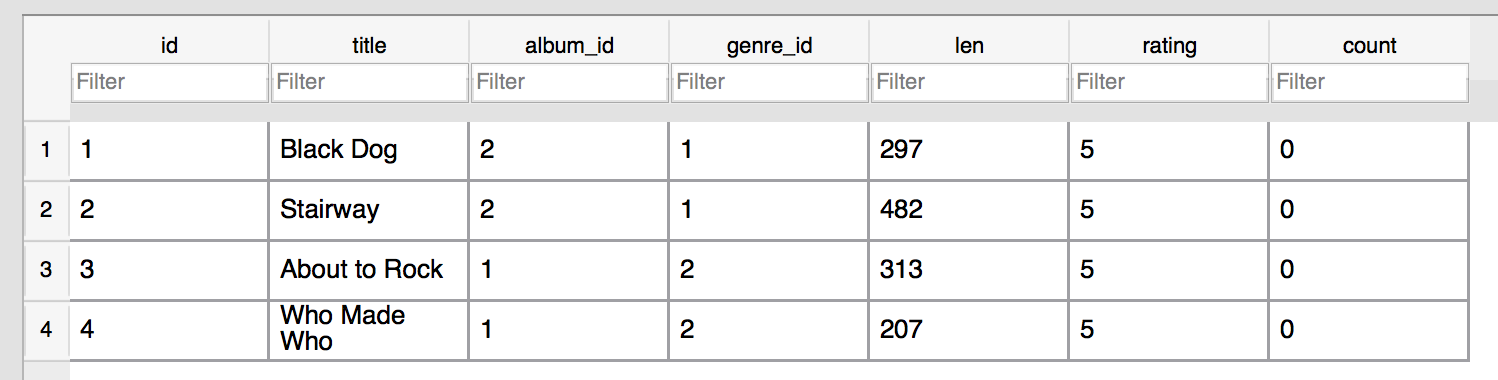 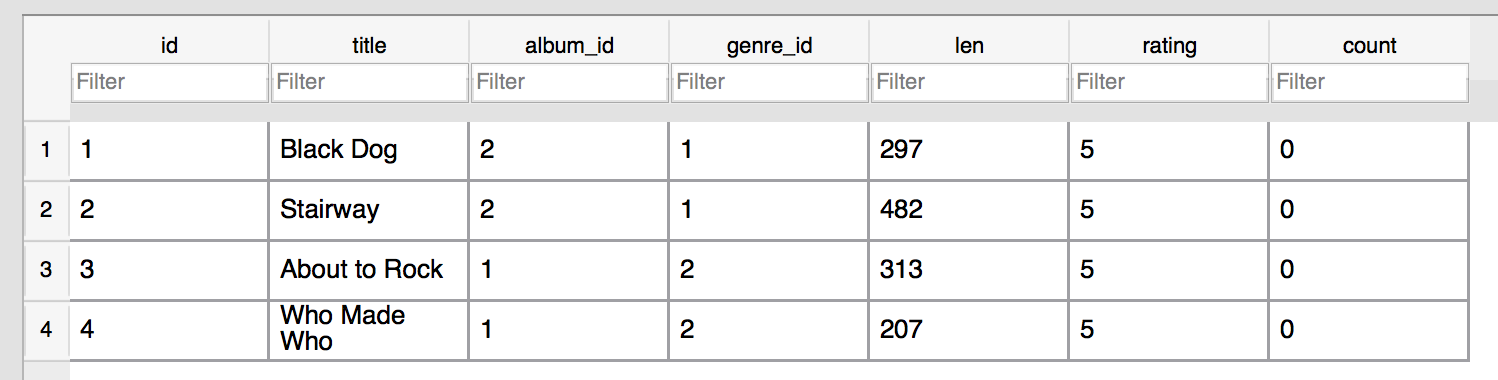 Track
Album
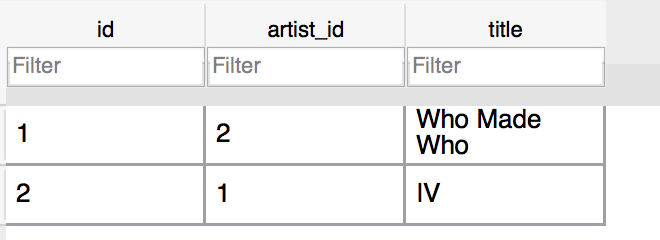 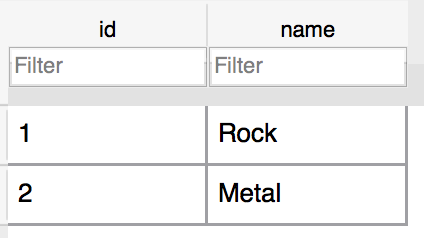 Genre
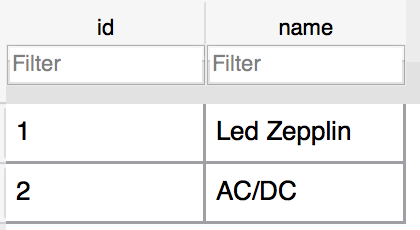 Artist
Χρήση Ένωσης (Join) σε Πίνακες
http://en.wikipedia.org/wiki/Join_(SQL)
Σχεσιακή Ισχύς
Αφαιρώντας τα δεδομένα που επαναλαμβάνονται και αντικαθιστώντας τα με αναφορές σε ένα μόνο αντίγραφο, κάθε τμήματος δεδομένων, δημιουργούμε έναν «ιστό» πληροφοριών που η σχεσιακή βάση δεδομένων μπορεί να διαβάσει πολύ γρήγορα - ακόμη και για πολύ μεγάλο όγκο δεδομένων 
Συχνά, όταν θέλετε κάποια δεδομένα αυτά προέρχονται από ένα σύνολο πινάκων που συνδέονται με αυτά τα ξένα κλειδιά
Η Λειτουργία JOIN
Η λειτουργία JOIN ως μέρος της λειτουργίας select συνδέει πολλούς πίνακες
Πρέπει να πείτε στην JOIN πώς να χρησιμοποιήσει τα κλειδιά που συνδέουν τους πίνακες, χρησιμοποιώντας την όρο ON
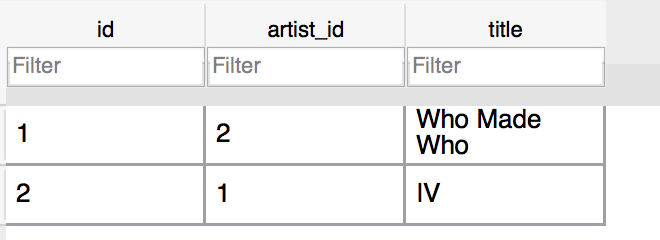 Album
Artist
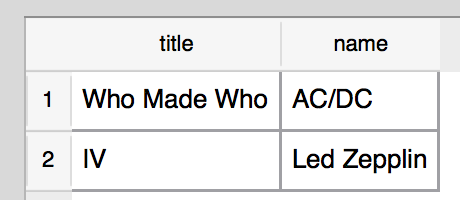 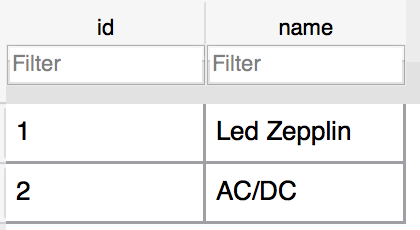 select Album.title, Artist.name from Album join Artist on Album.artist_id = Artist.id
Οι πίνακες που περιέχουν τα δεδομένα
Τί θέλουμε να δούμε
Πώς συνδέονται οι πίνακες
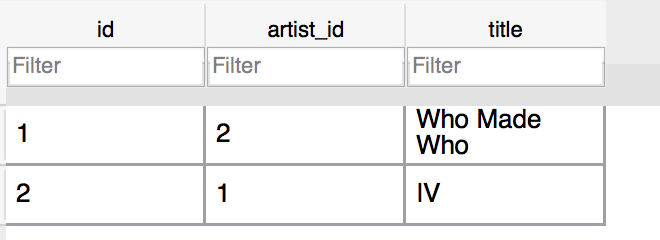 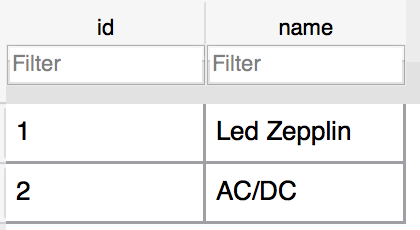 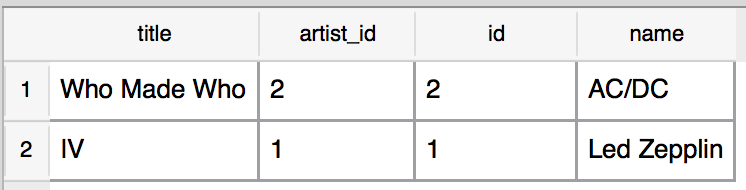 select Album.title, Album.artist_id, Artist.id,Artist.name 
from Album join Artist on Album.artist_id = Artist.id
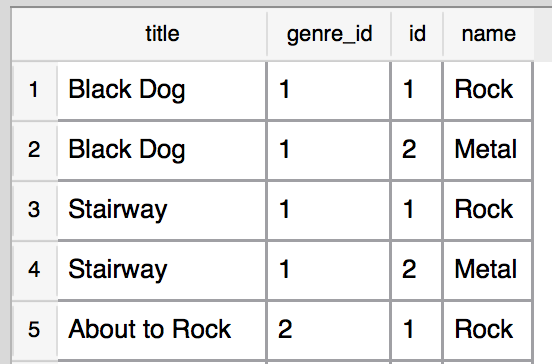 SELECT Track.title, 
    Track.genre_id, 
    Genre.id, Genre.name 
FROM Track JOIN Genre
Η ένωση δύο πινάκων χωρίς τη χρήση του όρου ON μας επιστρέφει όλους τους δυνατούς συνδυασμούς των γραμμών τους.
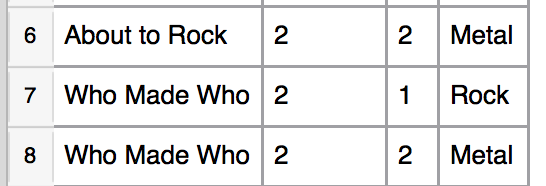 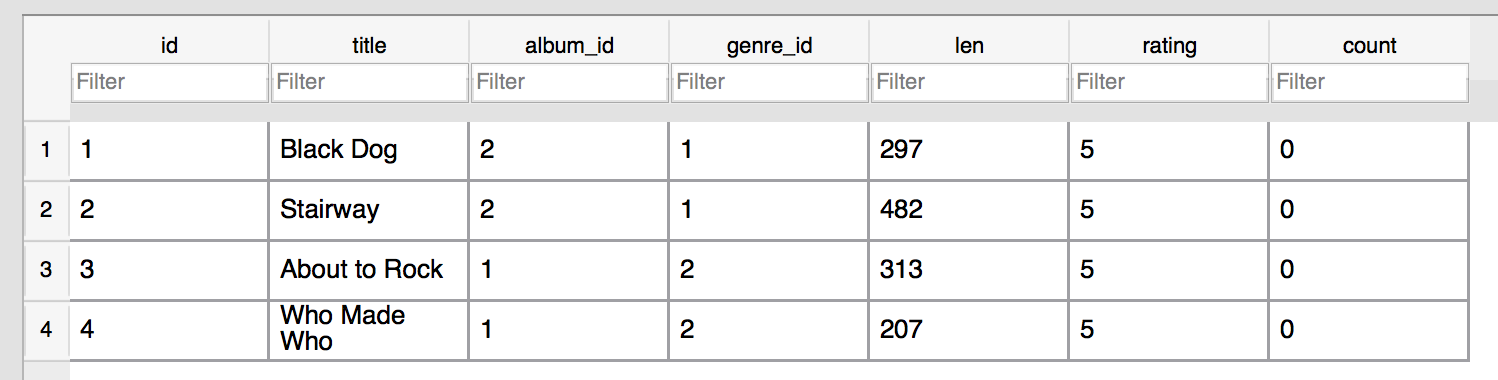 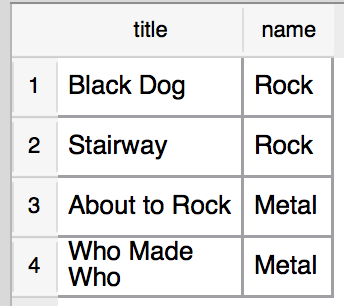 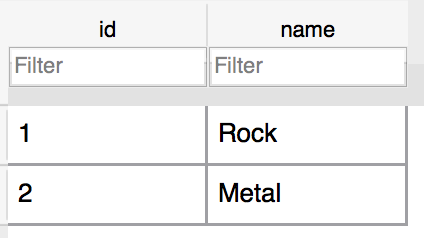 select Track.title, Genre.name from Track join Genre on Track.genre_id = Genre.id
Οι πίνακες που περιέχουν τα δεδομένα
Τί θέλουμε να δούμε
Πώς συνδέονται οι πίνακες
select Track.title, Artist.name, Album.title, Genre.name from Track join Genre join Album join Artist on Track.genre_id = Genre.id and Track.album_id = Album.id and Album.artist_id = Artist.id
Τί θέλουμε να δούμε
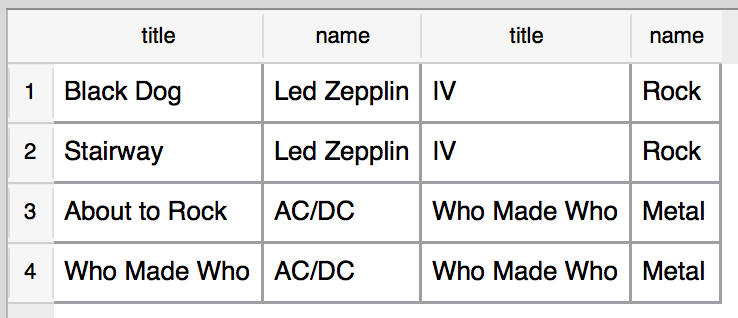 Οι πίνακες που περιέχουν τα δεδομένα
Πώς συνδέονται οι πίνακες
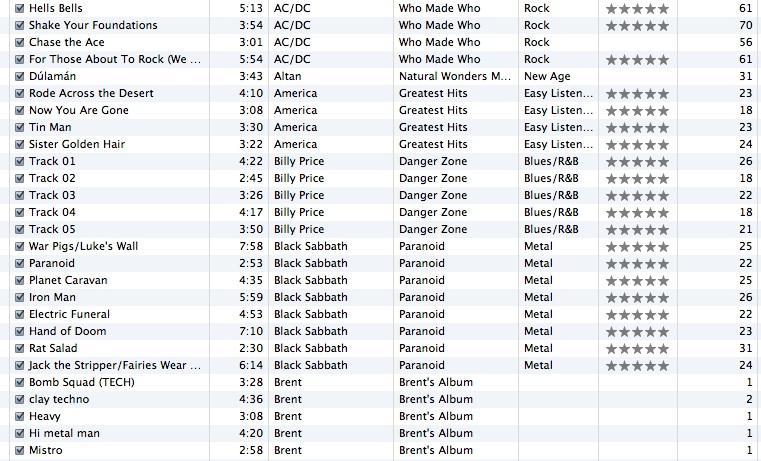 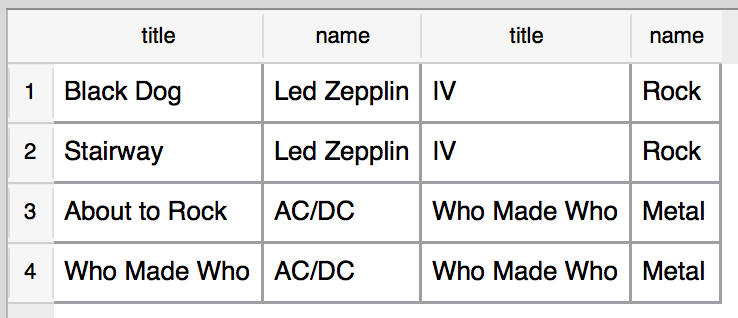 Σχέσεις Πολλά προς Πολλά
https://en.wikipedia.org/wiki/Many-to-many_(data_model)
Ανασκόπηση:
Ένα προς πολλά
ανήκει-στο
Track
Title
Album
Rating
Ένα
Πολλά
Track
Len
Count
id
Πίνακας
Πρωτεύον κλειδί
Λογικό κλειδί
Ξένο κλειδί
title
Album
rating
Ένα
id
len
title
Πολλά
count
album_id
https://en.wikipedia.org/wiki/One-to-many_(data_model)
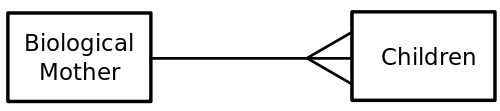 Βιολογική Μητέρα
Παιδί
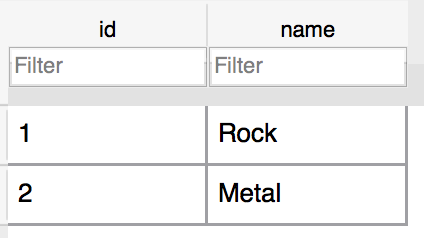 Ένα
Ένα
Πολλά
Πολλά
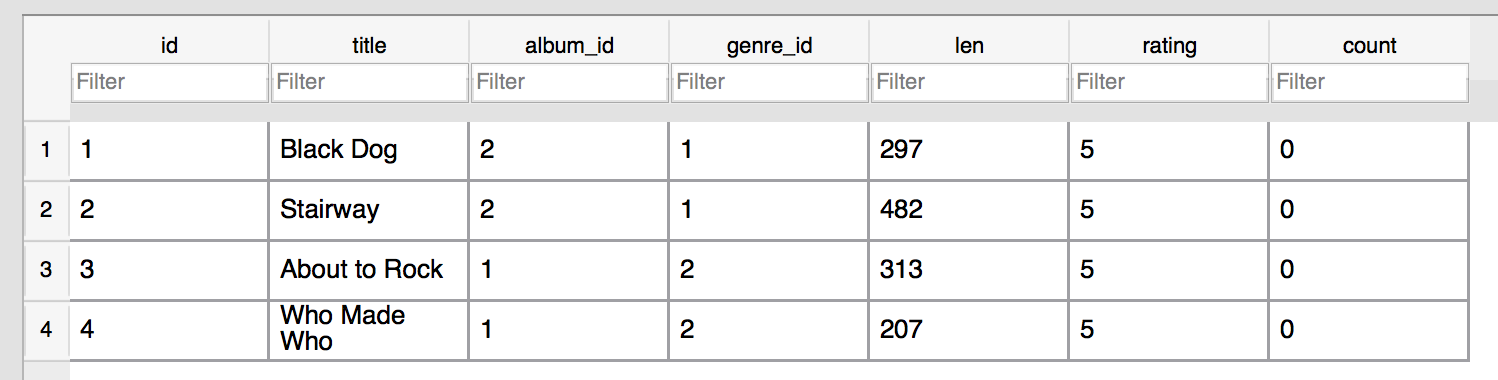 https://en.wikipedia.org/wiki/One-to-many_(data_model)
Πολλά προς Πολλά
Μερικές φορές χρειάζεται να μοντελοποιήσουμε μια σχέση που είναι πάρα πολλά
Πρέπει να προσθέσουμε έναν πίνακα «σύνδεσης» με δύο ξένα κλειδιά
Συνήθως δεν υπάρχει ξεχωριστό πρωτεύον κλειδί
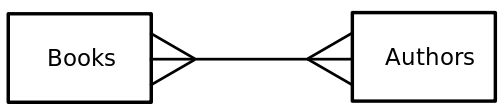 Βιβλία
Συγγραφείς
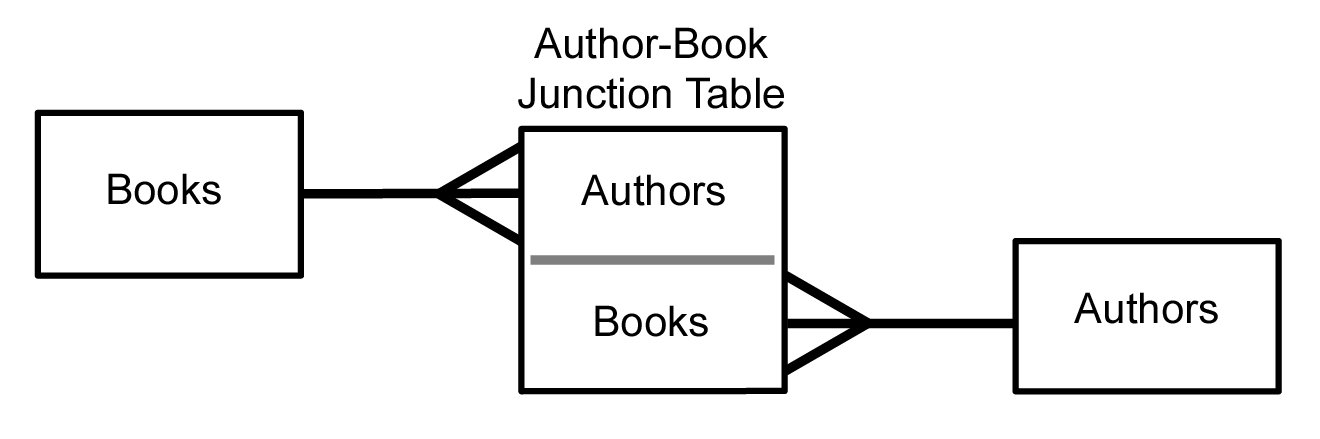 Βιβλία
Συγγραφείς
Βιβλία
Συγγραφείς
https://en.wikipedia.org/wiki/Many-to-many_(data_model)
ανήκει-στο
User
Course
title
name
Πολλά
Πολλά
email
User
Course
Member
id
Πολλά
id
user_id
name
Ένα
Πολλά
title
course_id
Ένα
email
https://en.wikipedia.org/wiki/Many-to-many_(data_model)
CREATE TABLE User (
    id     INTEGER NOT NULL PRIMARY KEY AUTOINCREMENT UNIQUE,
    name   TEXT UNIQUE,
    email  TEXT
)

CREATE TABLE Course (
    id     INTEGER NOT NULL PRIMARY KEY AUTOINCREMENT UNIQUE,
    title  TEXT UNIQUE
)

CREATE TABLE Member (
    user_id     INTEGER,
    course_id   INTEGER,
	role        INTEGER,
    PRIMARY KEY (user_id, course_id)
)
Ξεκίνημα με μια Νέα Βάση Δεδομένων
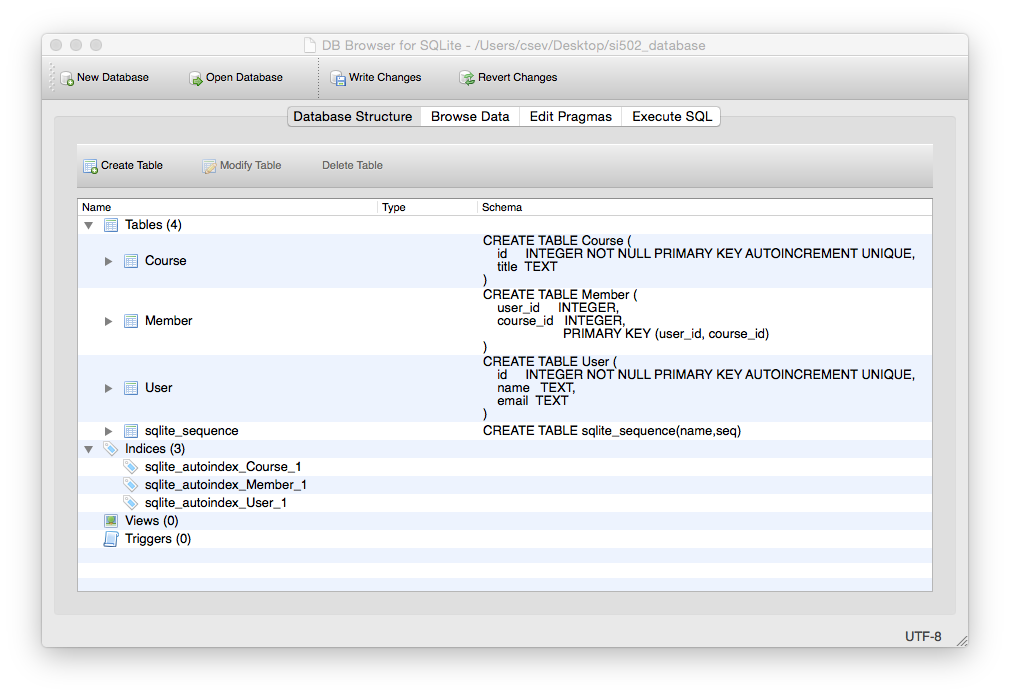 Εισαγωγή Χρηστών και Μαθημάτων
INSERT INTO User (name, email) VALUES ('Jane', 'jane@tsugi.org');
INSERT INTO User (name, email) VALUES ('Ed', 'ed@tsugi.org');
INSERT INTO User (name, email) VALUES ('Sue', 'sue@tsugi.org');

INSERT INTO Course (title) VALUES ('Python');
INSERT INTO Course (title) VALUES ('SQL');
INSERT INTO Course (title) VALUES ('PHP');
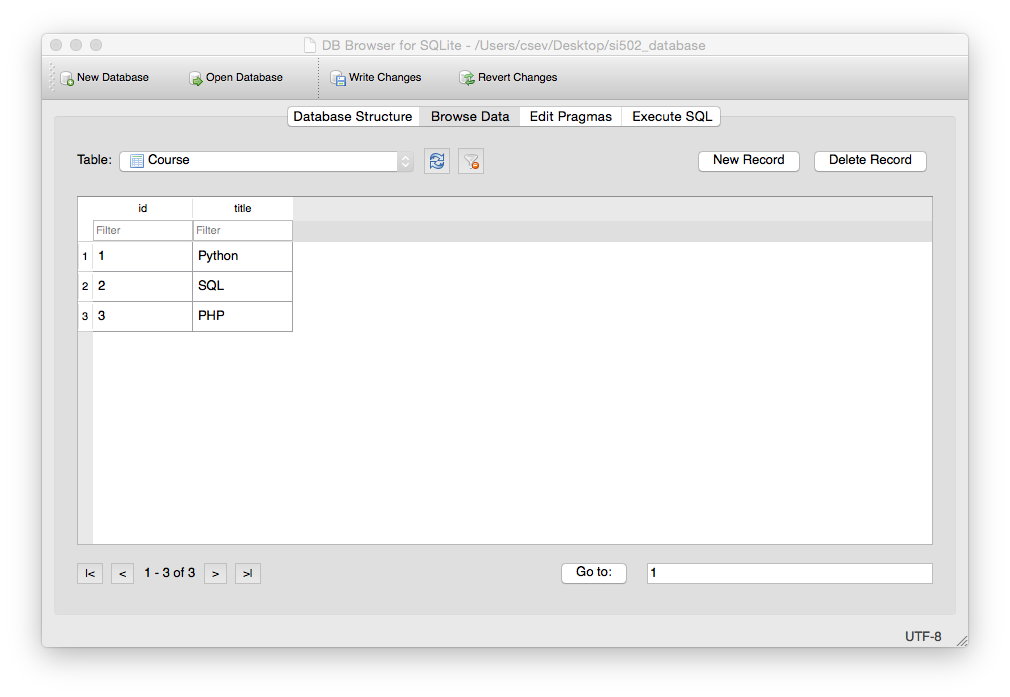 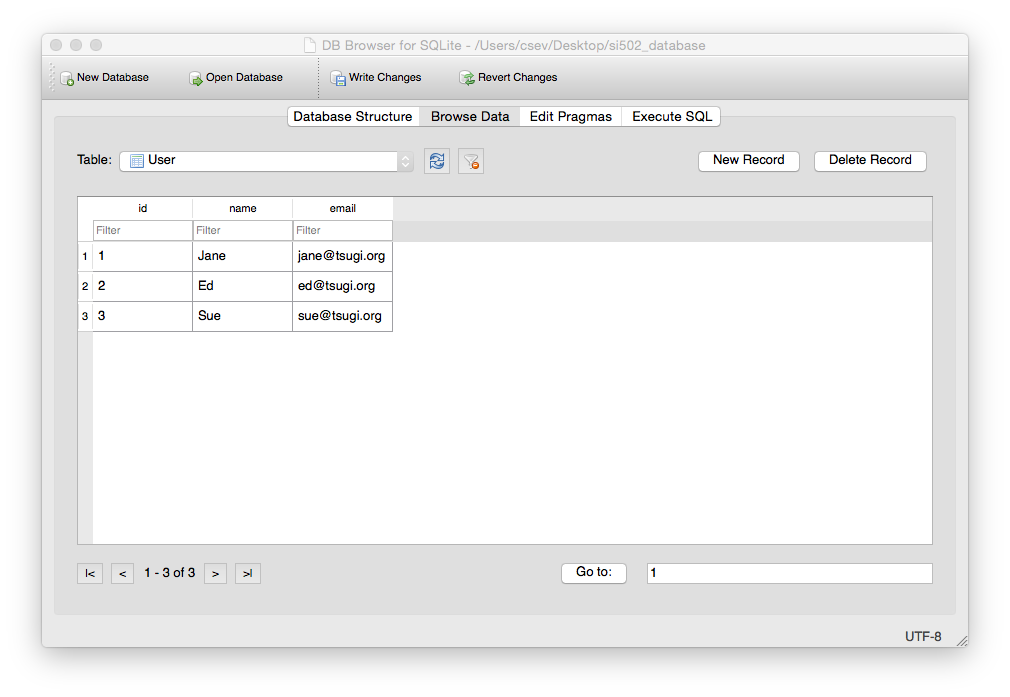 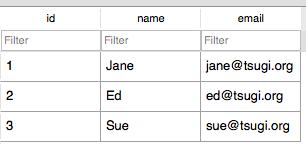 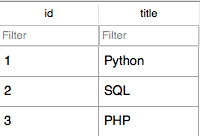 INSERT INTO Member (user_id, course_id, role) VALUES (1, 1, 1);
INSERT INTO Member (user_id, course_id, role) VALUES (2, 1, 0);
INSERT INTO Member (user_id, course_id, role) VALUES (3, 1, 0);

INSERT INTO Member (user_id, course_id, role) VALUES (1, 2, 0);
INSERT INTO Member (user_id, course_id, role) VALUES (2, 2, 1);

INSERT INTO Member (user_id, course_id, role) VALUES (2, 3, 1);
INSERT INTO Member (user_id, course_id, role) VALUES (3, 3, 0);
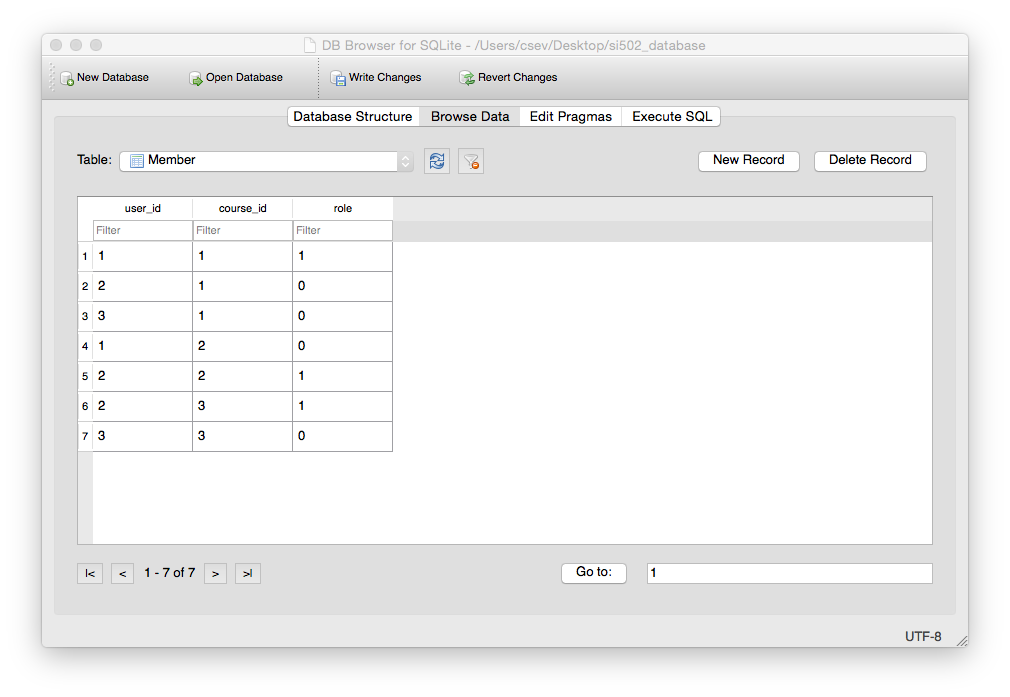 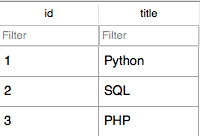 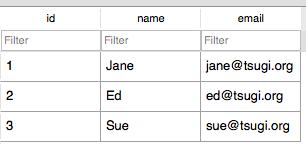 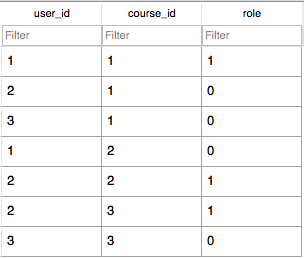 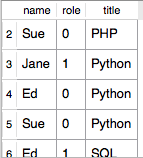 SELECT User.name, Member.role, Course.title
FROM User JOIN Member JOIN Course
ON Member.user_id = User.id AND 
Member.course_id = Course.id
ORDER BY Course.title, Member.role DESC, User.name
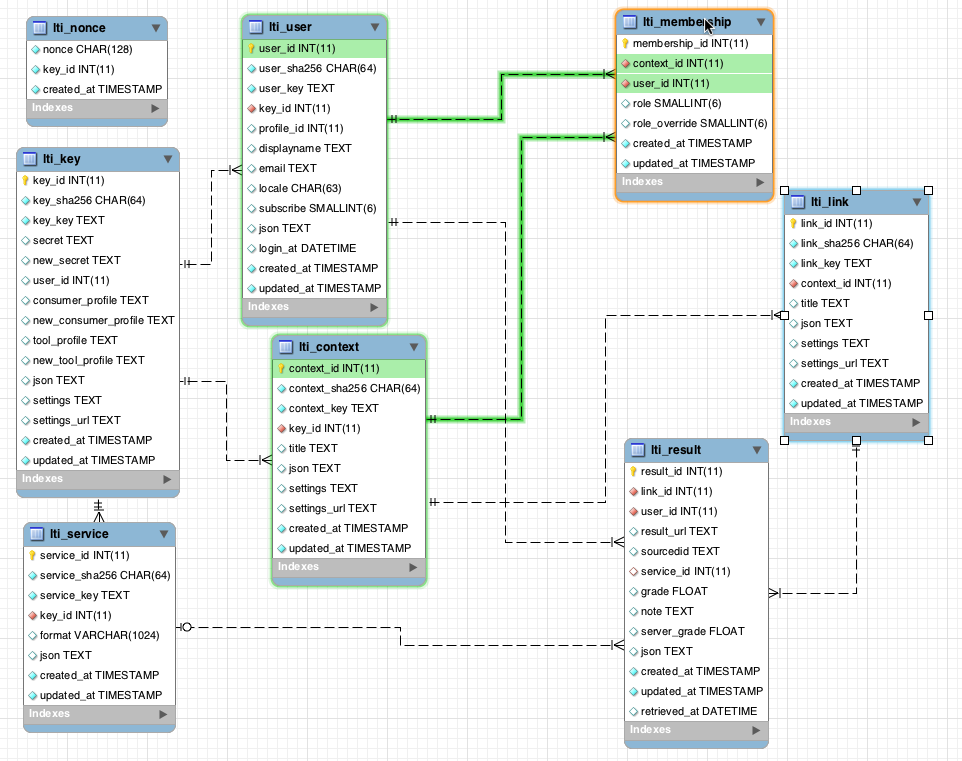 www.tsugi.org
Η Πολυπλοκότητα Επιτρέπει την Ταχύτητα
Η πολυπλοκότητα καθιστά δυνατή την ταχύτητα και σας επιτρέπει να έχετε πολύ γρήγορα αποτελέσματα καθώς μεγαλώνει το μέγεθος των δεδομένων
Κανονικοποιώντας τα δεδομένα και συνδέοντάς τα με ακέραια κλειδιά, το συνολικό μέγεθος των δεδομένων που πρέπει να σαρώσει η σχεσιακή βάση δεδομένων είναι πολύ χαμηλότερο από την περίπτωση που τα δεδομένα απλώς αποθηκευτούν σε έναν πίνακα
Μπορεί να φαίνεται σαν αντιστάθμιση - αφιερώστε λίγο χρόνο στο σχεδιασμό της βάσης δεδομένων σας, ώστε να συνεχίσει να είναι γρήγορη όταν η εφαρμογή σας γίνει επιτυχημένη
Πρόσθετα Θέματα SQL
Ευρετήρια βελτιώνουν της ταχύτητα πρόσβασης για πράγματα όπως πεδία συμβολοσειράς
Περιορισμοί στα δεδομένα - (δεν μπορεί να είναι NULL, κλπ..)
Συναλλαγές - επιτρέπουν τις λειτουργίες SQL να ομαδοποιούνται και να εκτελούνται ως μονάδα
Σύνοψη
Οι σχετικές βάσεις δεδομένων μας επιτρέπουν να κλιμακώσουμε σε πολύ μεγάλες ποσότητες δεδομένων
Το κλειδί είναι να έχετε ένα αντίγραφο οποιουδήποτε στοιχείου δεδομένων και να χρησιμοποιήσετε σχέσεις και συνδέσεις για να συνδέσετε τα δεδομένα σε πολλά μέρη
Αυτό μειώνει σημαντικά τον όγκο των δεδομένων που πρέπει να σαρωθούν κατά την εκτέλεση πολύπλοκων λειτουργιών σε μεγάλες ποσότητες δεδομένων
Ο σχεδιασμός βάσεων δεδομένων και SQL είναι μια μορφή τέχνης
Ευχαριστίες / Συνεισφορές
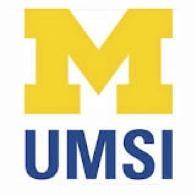 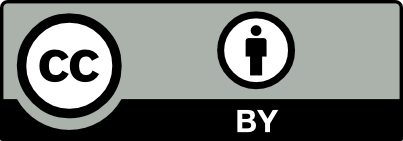 Αυτές οι διαφάνειες είναι Πνευματική ιδιοκτησία 2010-  Charles R. Severance (www.dr-chuck.com) του University of Michigan School of Information και είναι διαθέσιμες υπό την άδεια Creative Commons Attribution 4.0. Παρακαλώ να διατηρήσετε αυτήν την τελευταία διαφάνεια σε όλα τα αντίγραφα του εγγράφου για να συμμορφωθείτε με τις απαιτήσεις απόδοσης της άδειας. Εάν κάνετε κάποια αλλαγή, μη διστάσετε να προσθέσετε το όνομα και τον οργανισμό σας στη λίστα των συντελεστών αυτής της σελίδας καθώς αναδημοσιεύετε το υλικό.

Αρχική ανάπτυξη : Charles Severance, University of Michigan School of Information

Απόδοση στα Ελληνικά: Κιουρτίδου Δ. Κωνσταντία

… Εισαγάγετε νέους Μεταφραστές και άτομα που έχουν συνεισφέρει εδώ
Συνέχεια…